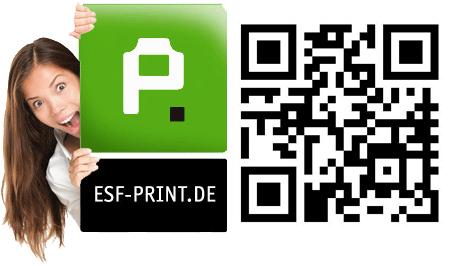 Diese Seite bitte löschen
Hinweis zu dieser Vorlage:

Diese Vorlage wurde mit der Präsentationsapp von Google erstellt. Alle enthaltenen Bilder und Grafiken dürfen für den eigenen Gebrauch verwendet werden. Sie dürfen die Vorlage auch an Freunde und Bekannte weitergeben, nur eine kommerzielle Nutzung oder das anbieten im Internet ist nicht erlaubt.

Eventuell benötigen Sie zusätzliche Schriftarten die bei google automatisch verwendet werden. Sie können natürlich alle Schriftarten als auch Farben ändern, verschieben, kopieren.

Achten Sie bitte stets darauf genug Abstand mit Texten und Seitenzahlen zu den Papierrändern zu halten um später einen randlosen Druck zu erhalten. Der randlose Druck ist bei esf-print.de ohne Aufpreis möglich.

Wenn Sie Bilder platzieren, dann machen Sie das bitte NIEMALS über die Zwischenablage, also durch kopieren und einsetzen. Ihre Bilder werden dann nur in Bildschirmauflösung eingebunden was zu einem sehr schlechten Druckergebnis führt. Setzen Sie deshalb Bilder nur per Drag & Drop oder durch hochladen in das Dokument ein. Je nach Version Ihrer Software kann diese Funktion auch eine andere Bezeichnung haben.

Den fertigen Entwurf laden Sie bitte als PDF-Datei auf Ihre Festplatte. Das speichern als PNG-Bilddatei ist auch möglich, achten Sie dann aber auf die bestmögliche Auflösung beim speichern. JPG ist nicht zu empfehlen da Powerpoint normalerweise hier nur eine Bildschirmauflosung speichert.

Sicherlich möchten Sie von Ihrem Entwurf auch einen Ausdruck auf Papier haben. Den fertigen wir bei esf-print.de beim ersten Entwurf kostenlos. Alles was Sie dazu benötigen ist eine Angebotsnummer die Sie über unseren Kalkulator für Hochzeitszeitungen erhalten:

https://esf-print.de/hochzeit#funk

Wir wünschen viel Spaß und viel Erfolg beim gestalten und stehen Ihnen natürlich auch bei Fragen gerne und kostenlos zur Verfügung
Ja!
Einmalige Sonderausgabe 
zur Hochzeit von
Andrea und André
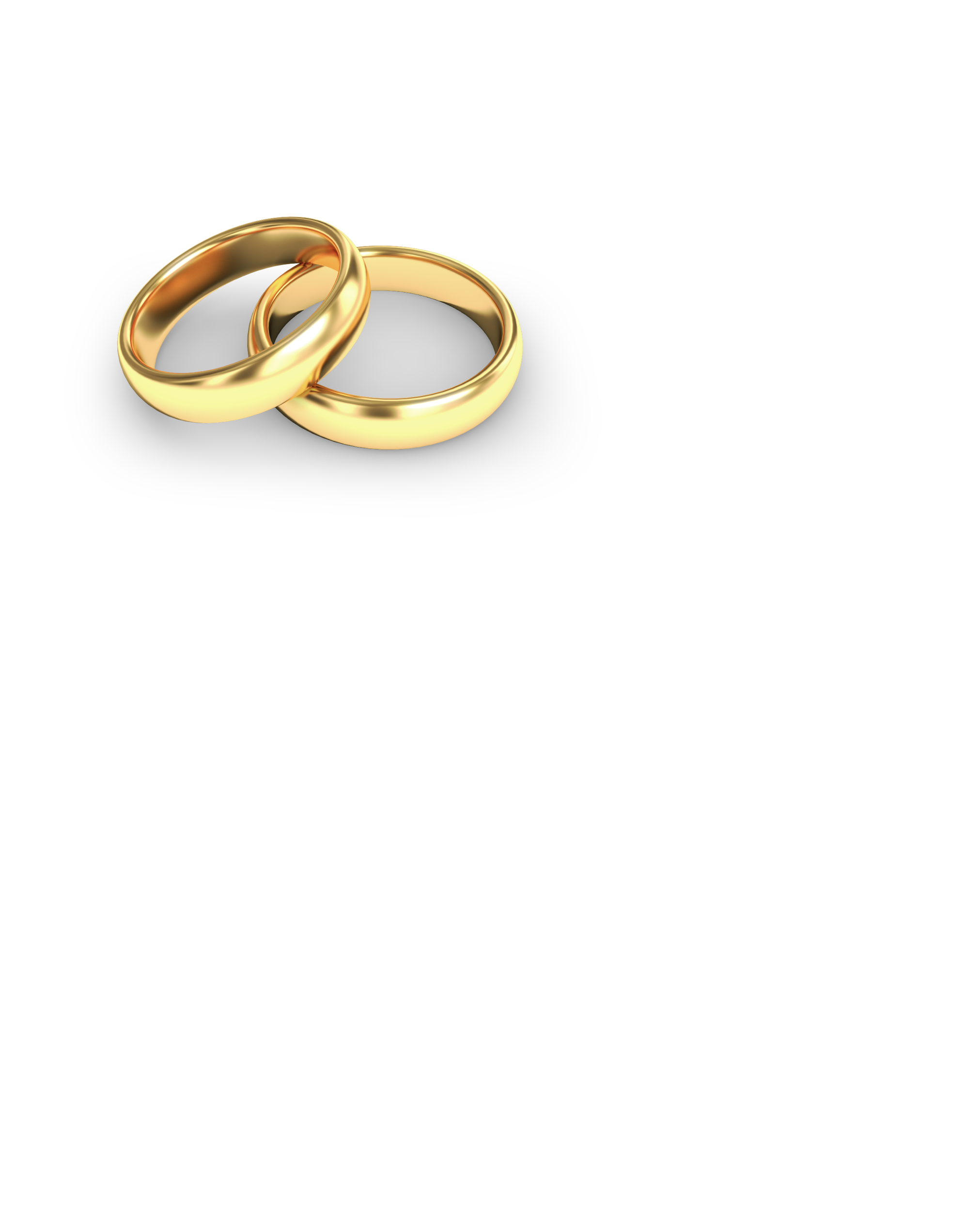 Ich will!
Wo ?
haben sie sich
kennen gelernt?
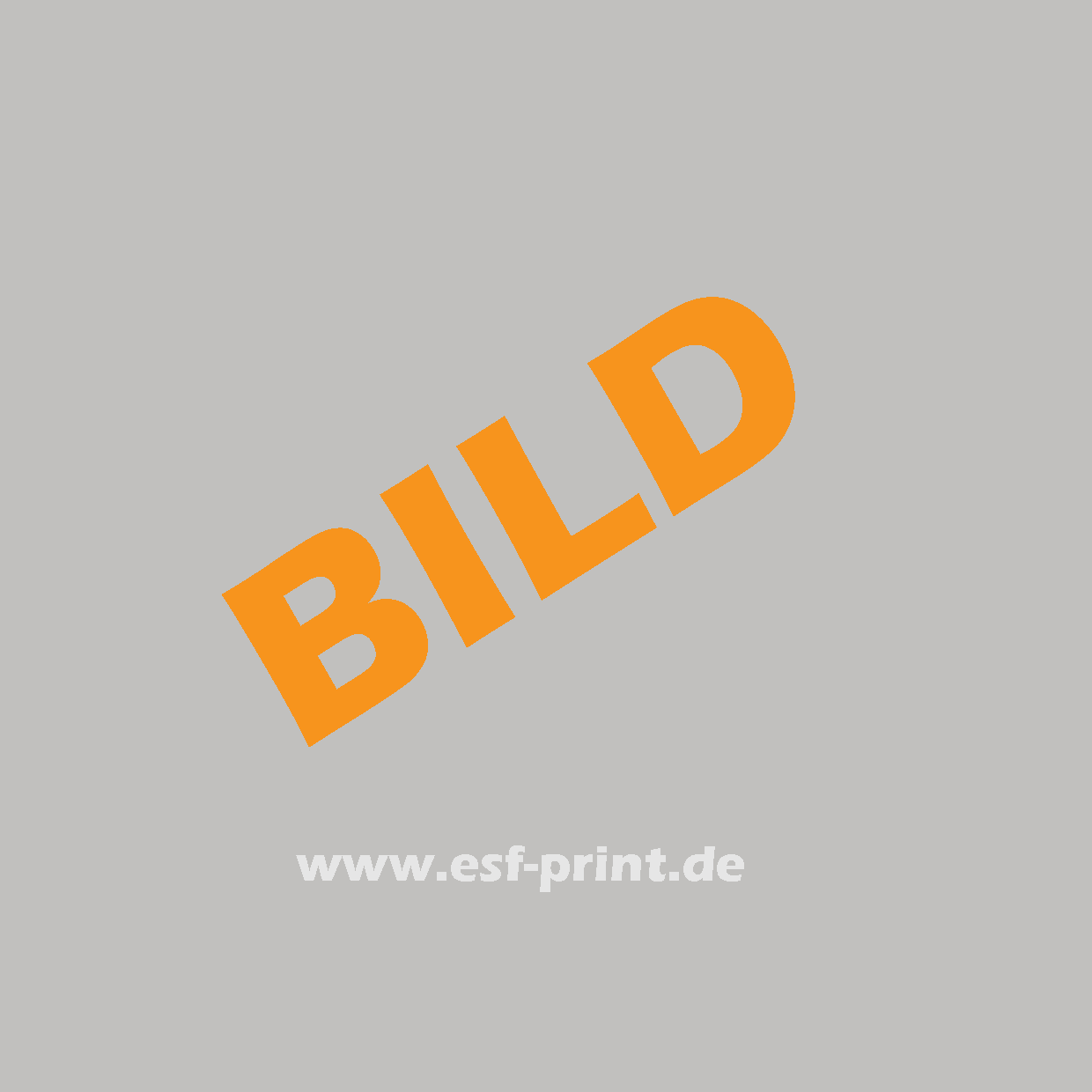 Wann ?
gaben sie sich
den ersten Kuss?
Was ?
sagen Eltern
und Freunde?
Weitere Themen im Inhalt:
Reisen

Dort geht die 
Hochzeitsreise hin
Party

Bilder vom Jung-
gesellenabschied
Nachwuchs

Sind sie bald 
schon zu Dritt?
Inhaltsverzeichnis
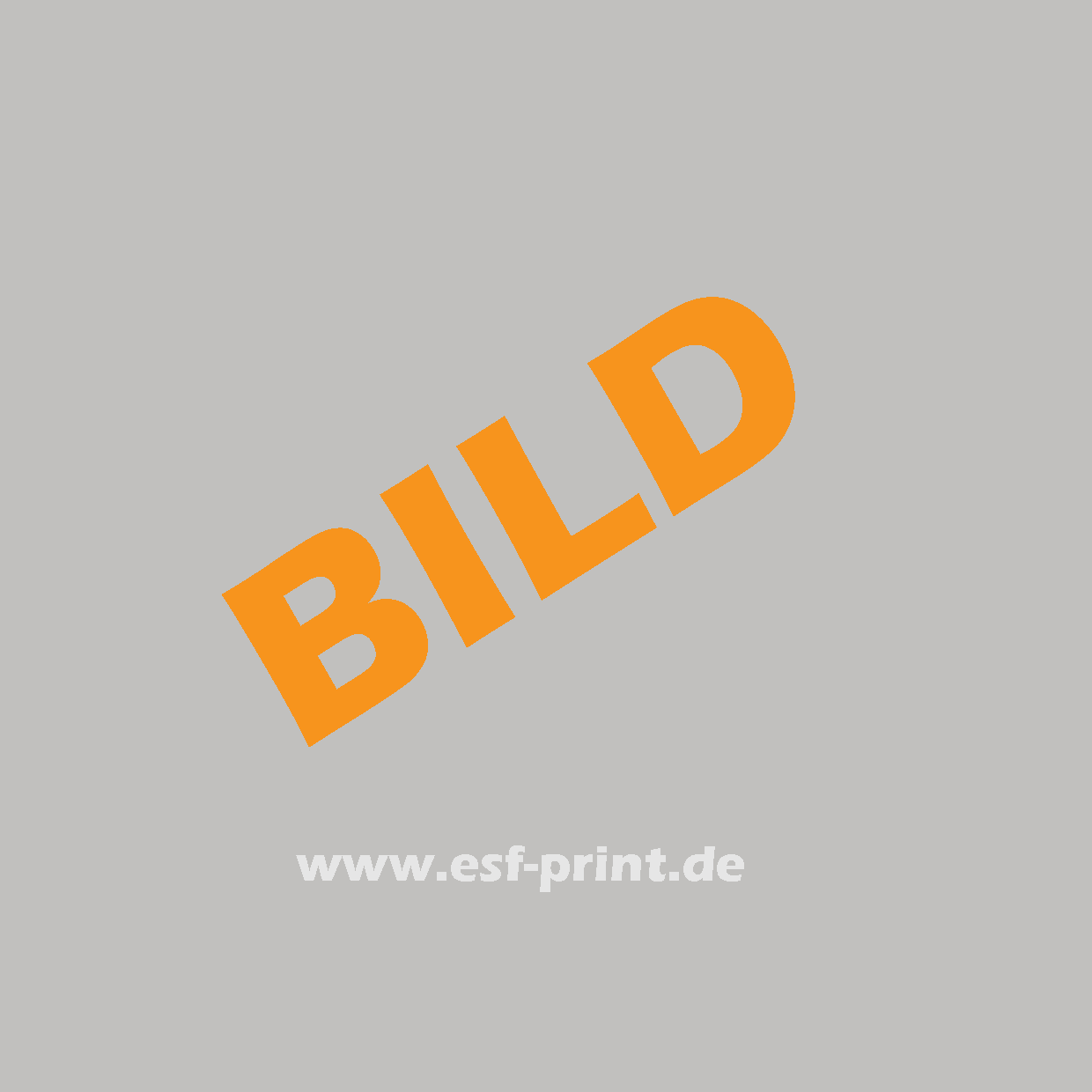 Lorem ipsum dolor sit amet, consetetur sadipscing elitr, sed diam nonumy eirmod tempor invidunt ut labore et dolore magna aliquyam erat, sed diam voluptua. At vero eos et accusam et justo duo dolores et ea rebum. Stet clita kasd gubergren, no sea
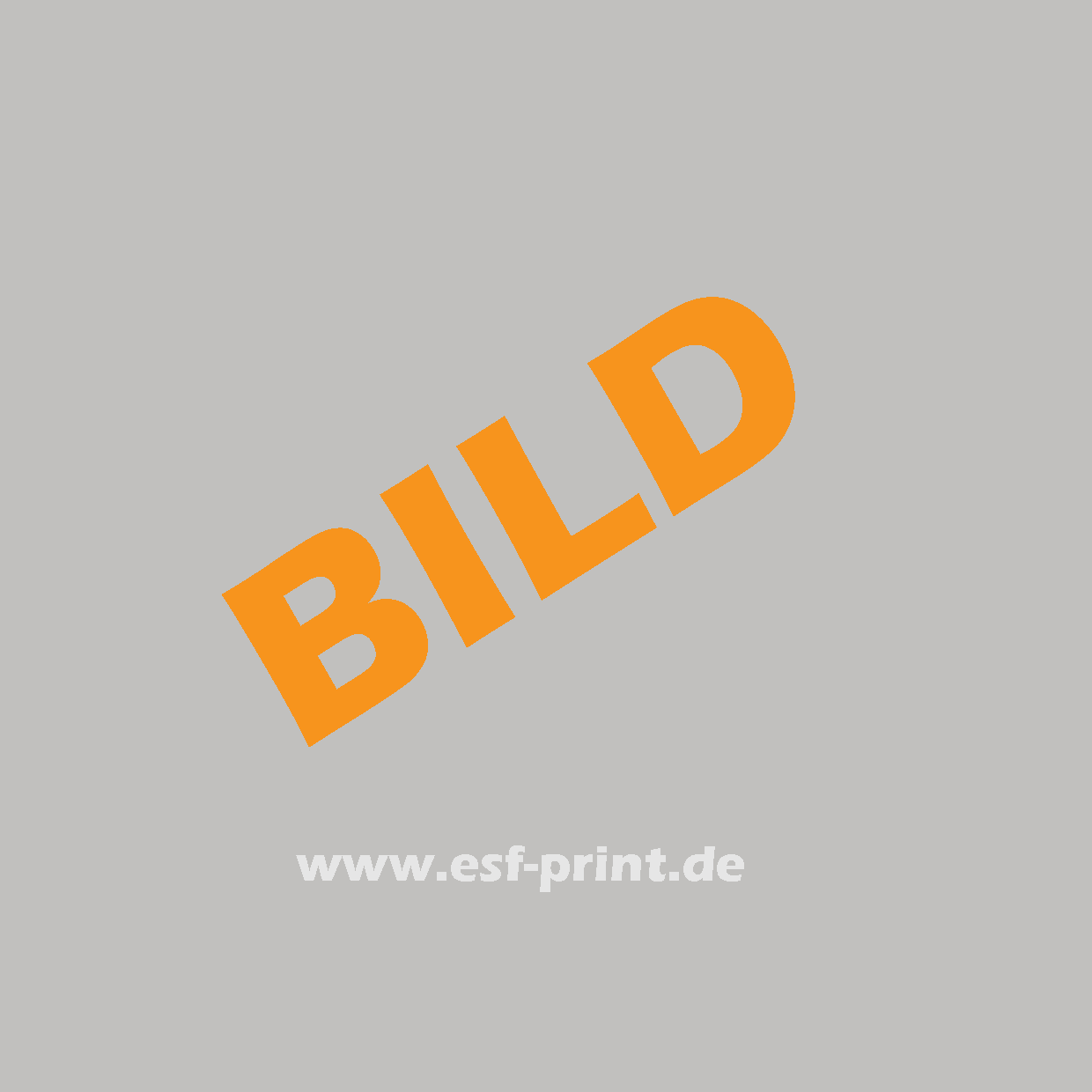 Lorem ipsum dolor sit amet, consetetur sadipscing elitr, sed diam nonumy eirmod tempor invidunt ut labore et dolore magna aliquyam erat, sed diam voluptua. At vero eos et accusam et justo duo dolores et ea rebum. Stet clita kasd gubergren, no sea
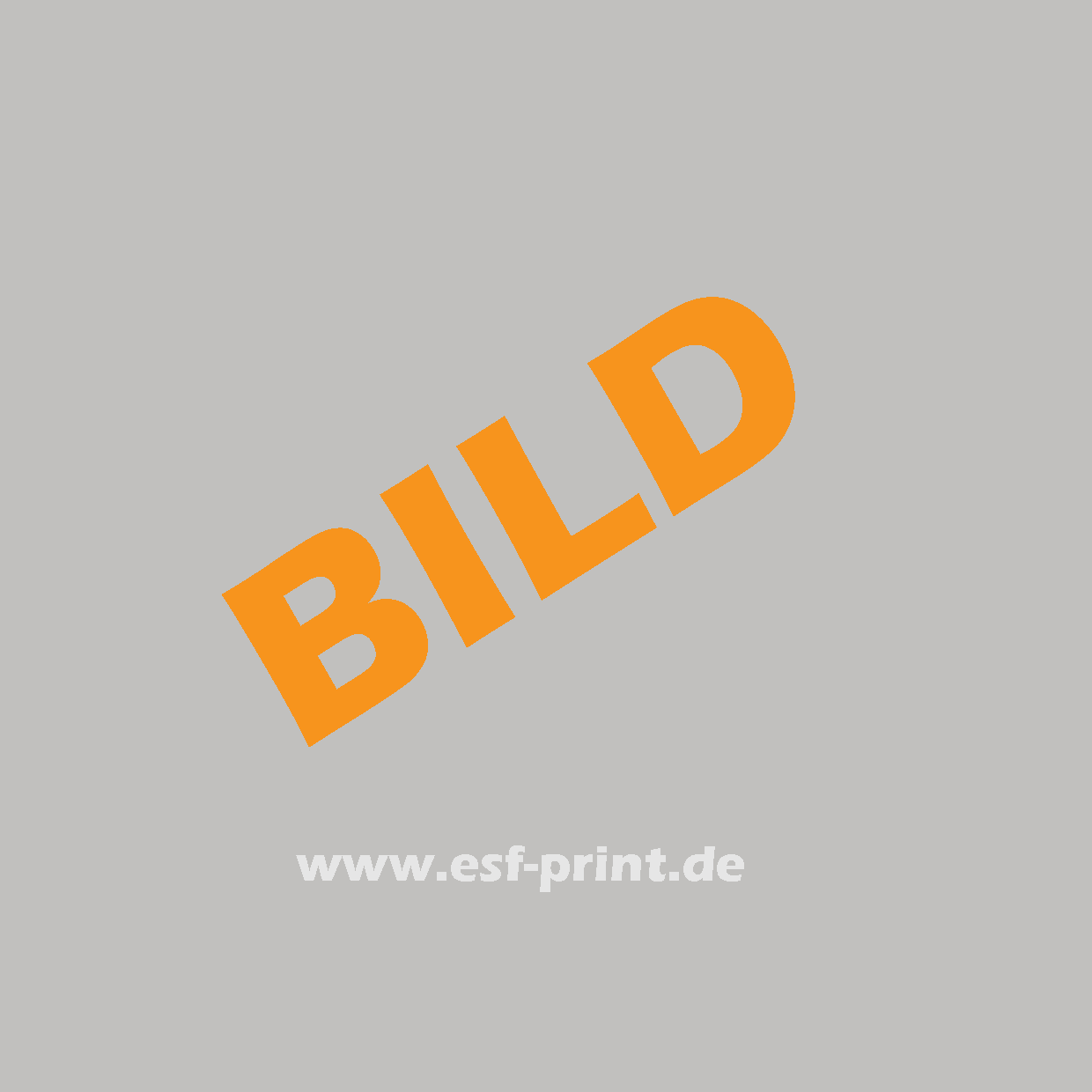 Lorem ipsum dolor sit amet, consetetur sadipscing elitr, sed diam nonumy eirmod tempor invidunt ut labore et dolore magna aliquyam erat, sed diam voluptua. At vero eos et accusam et justo duo dolores et ea rebum. Stet clita kasd gubergren, no sea
Stammbaum
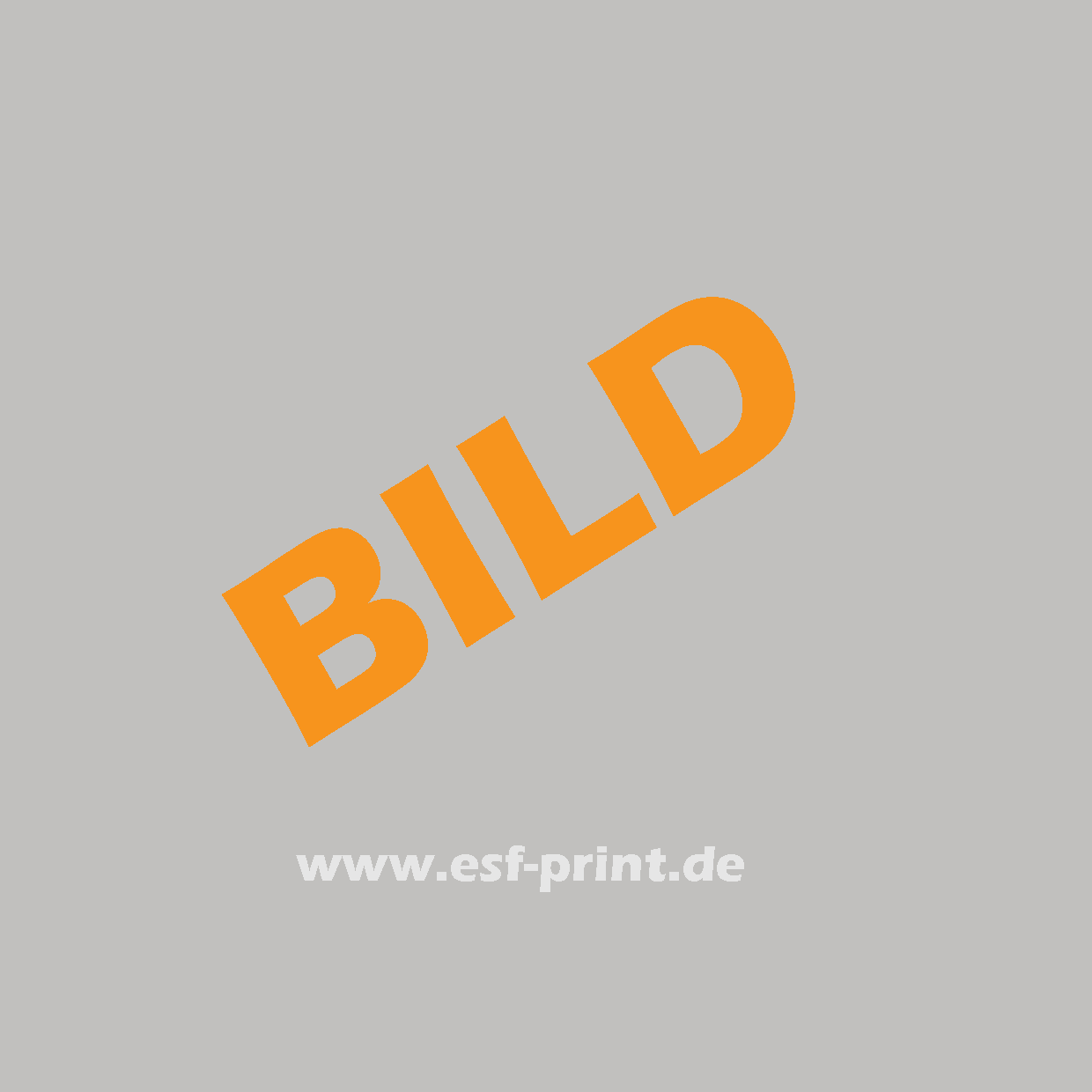 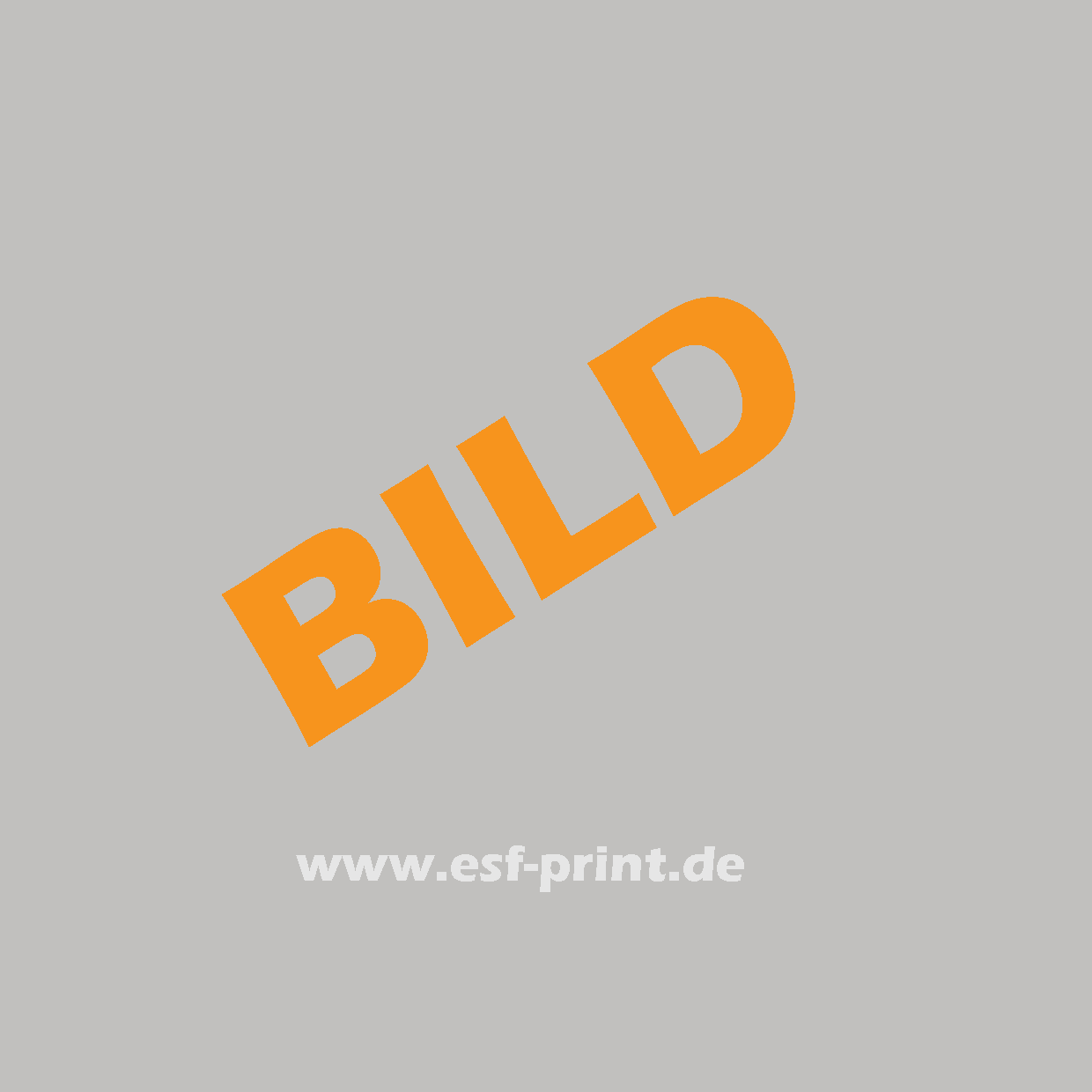 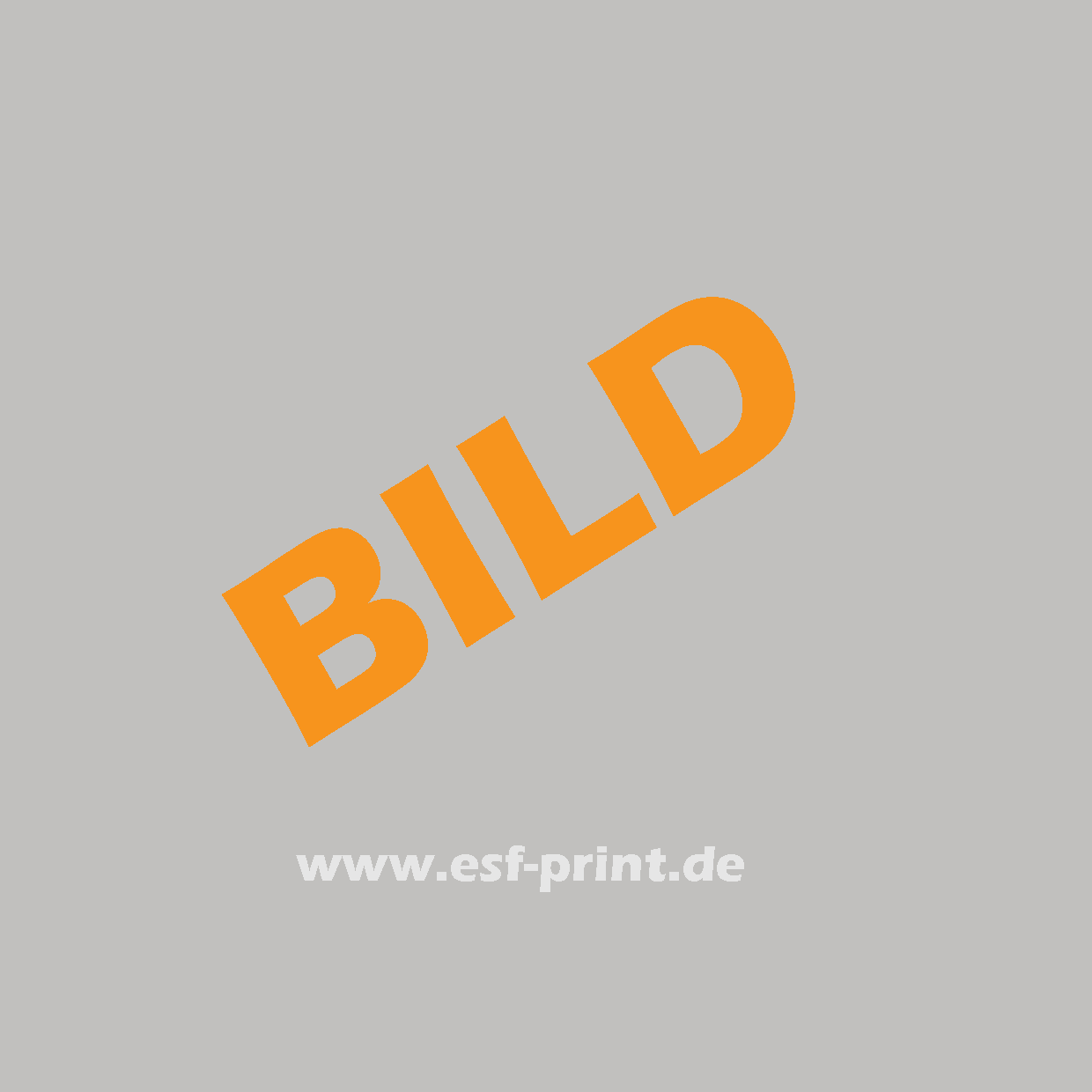 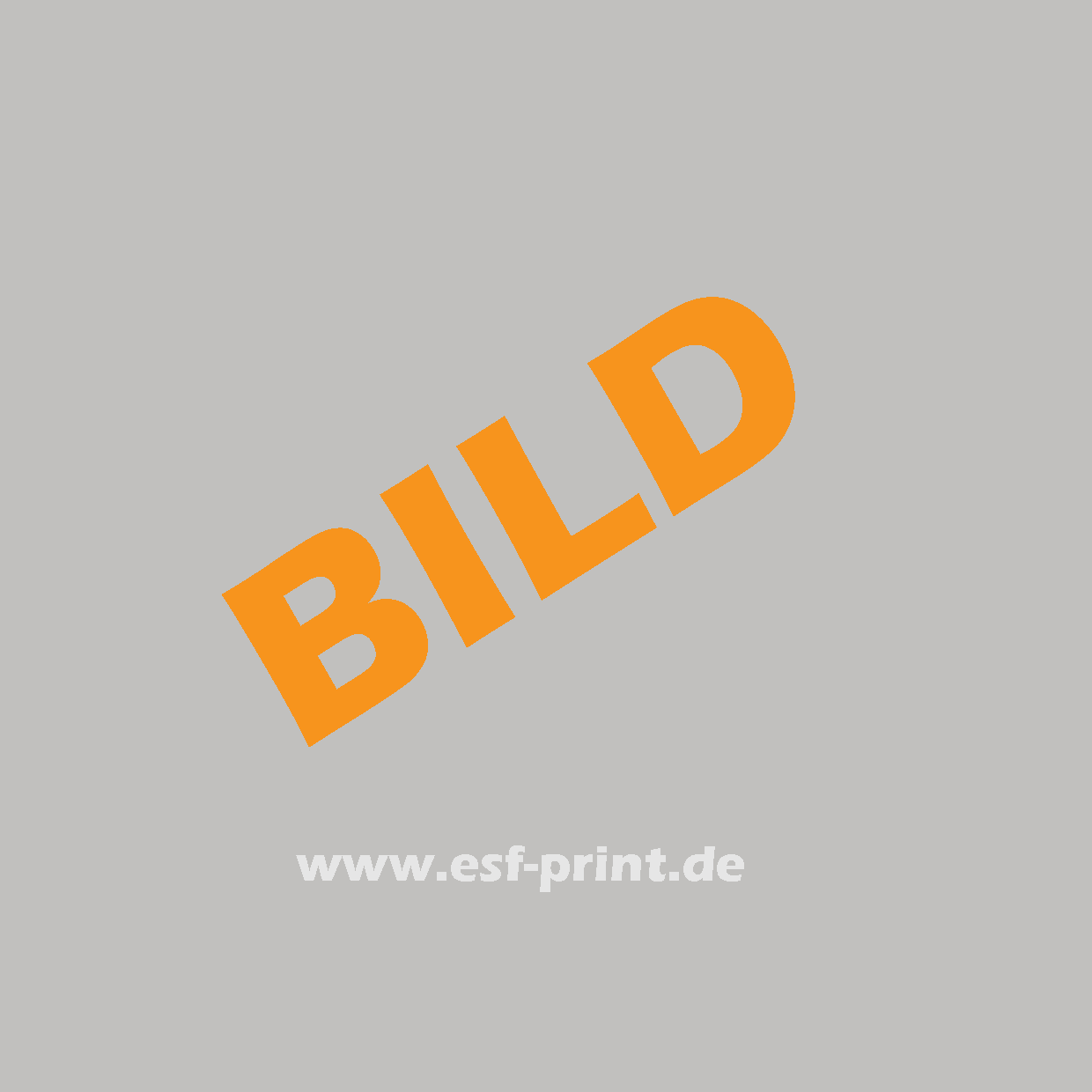 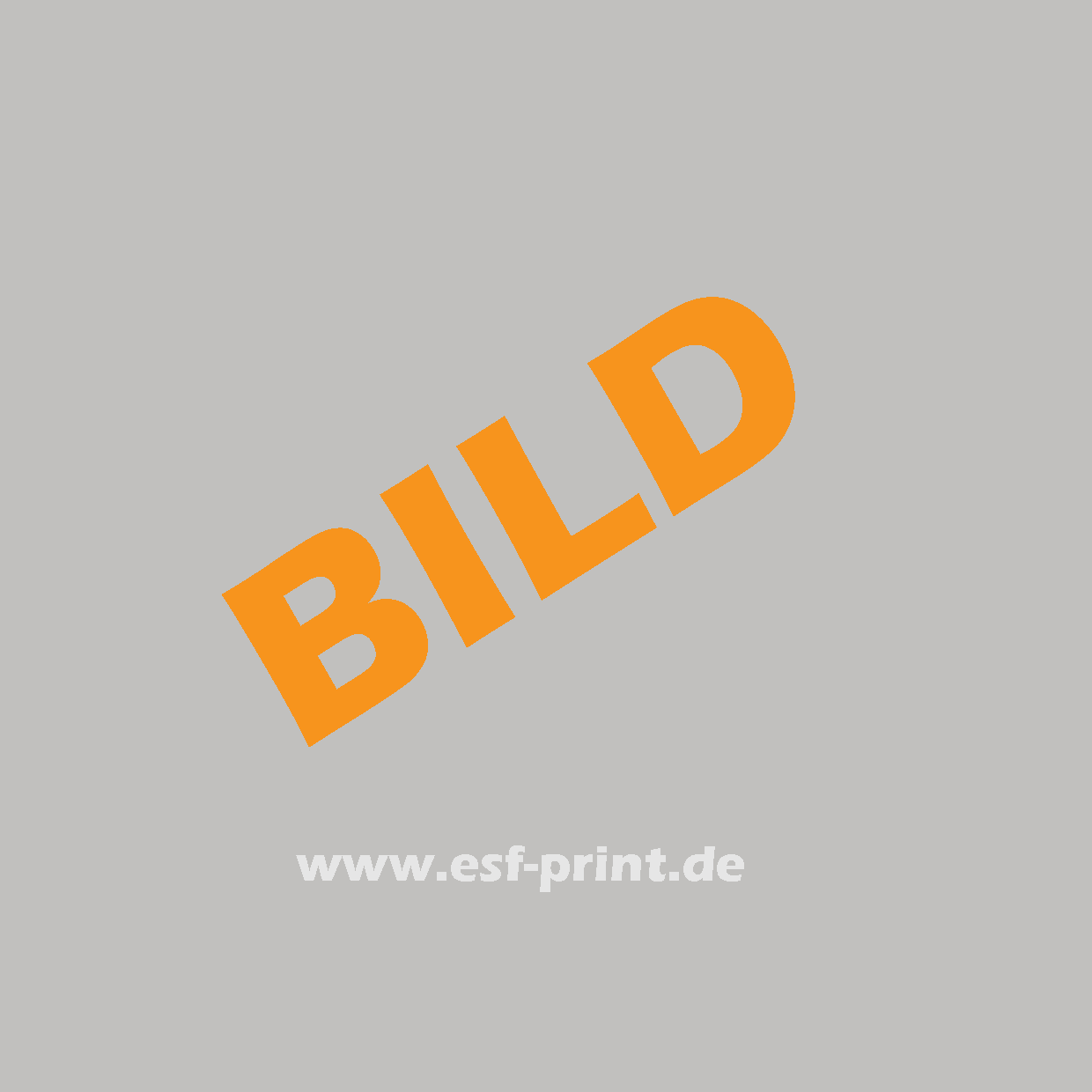 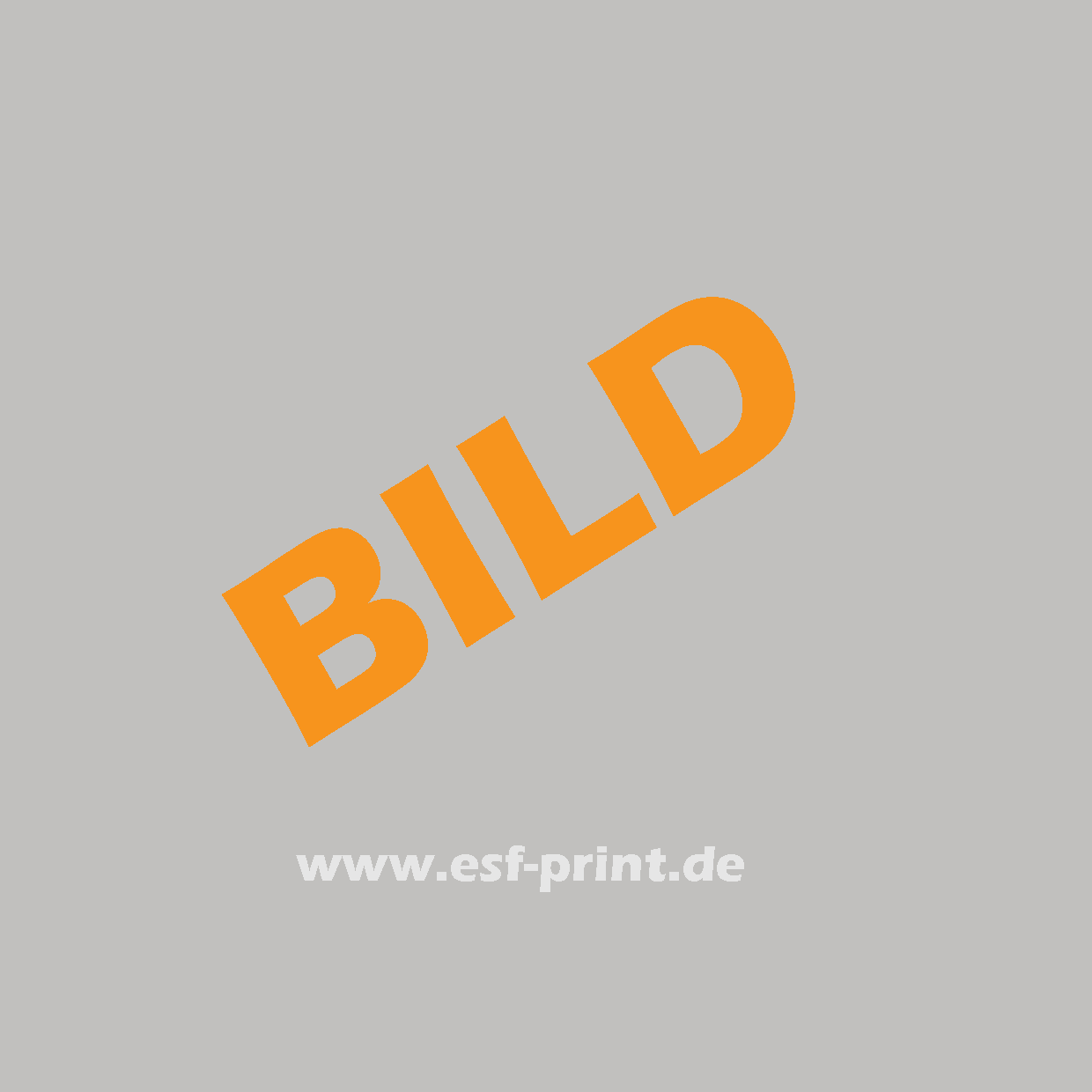 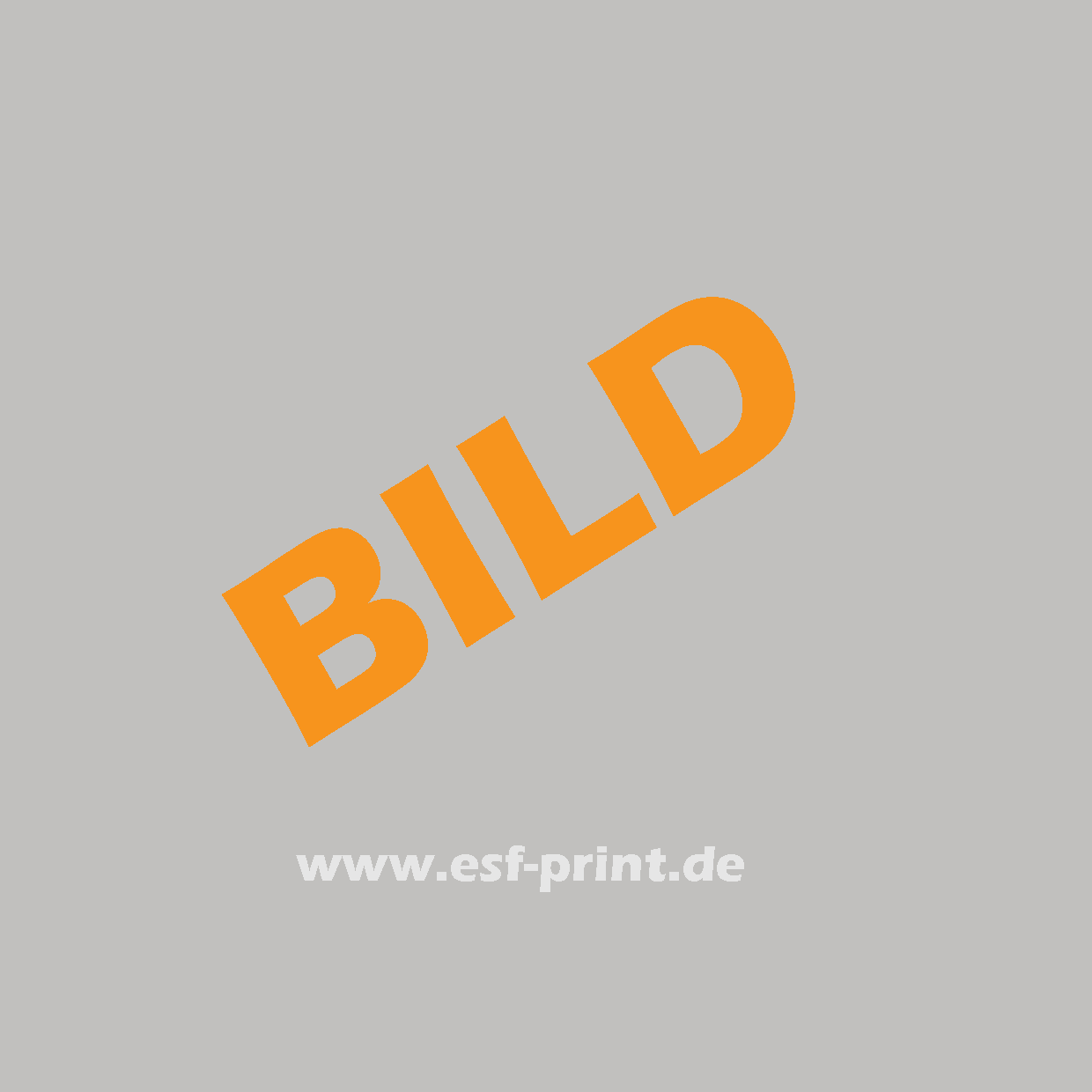 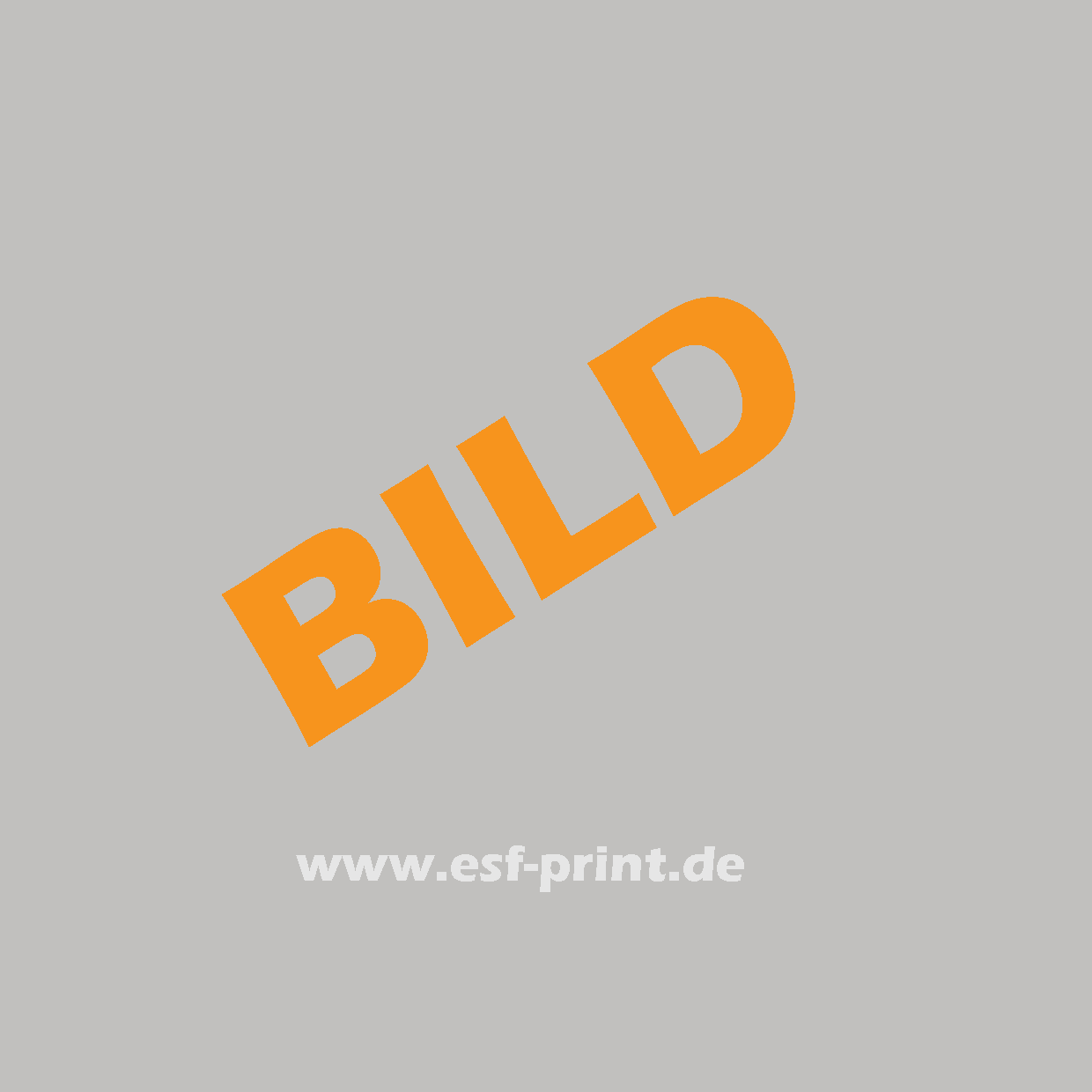 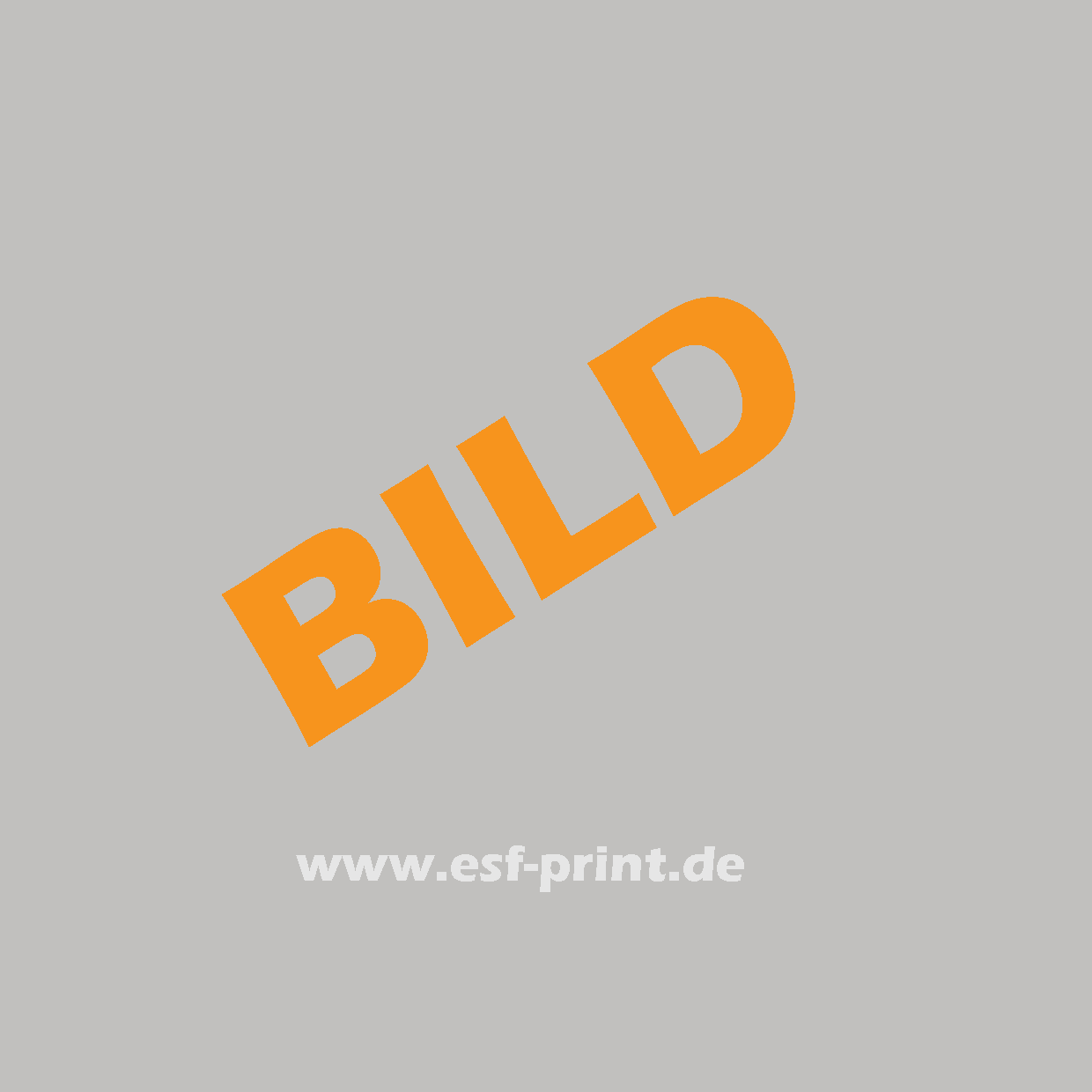 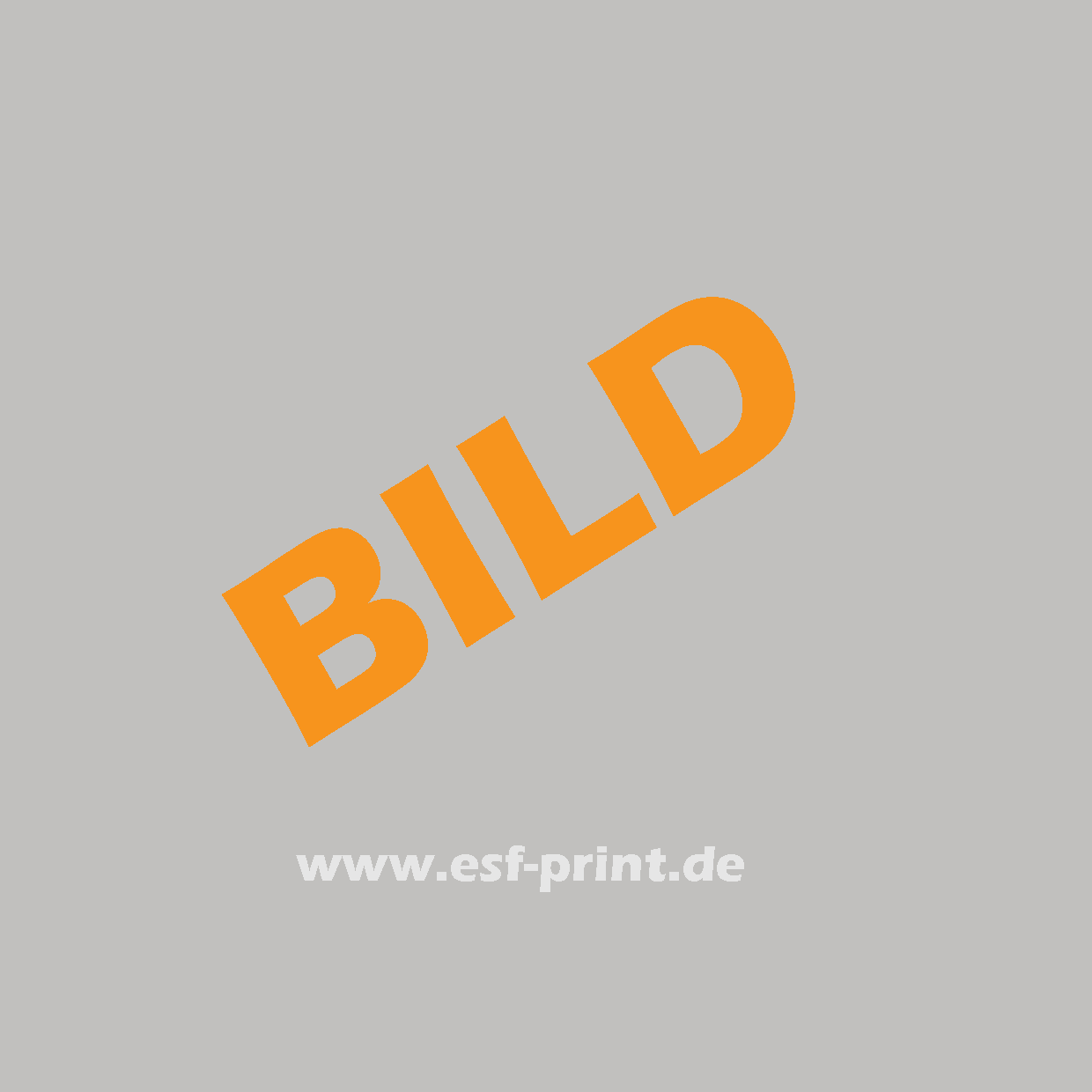 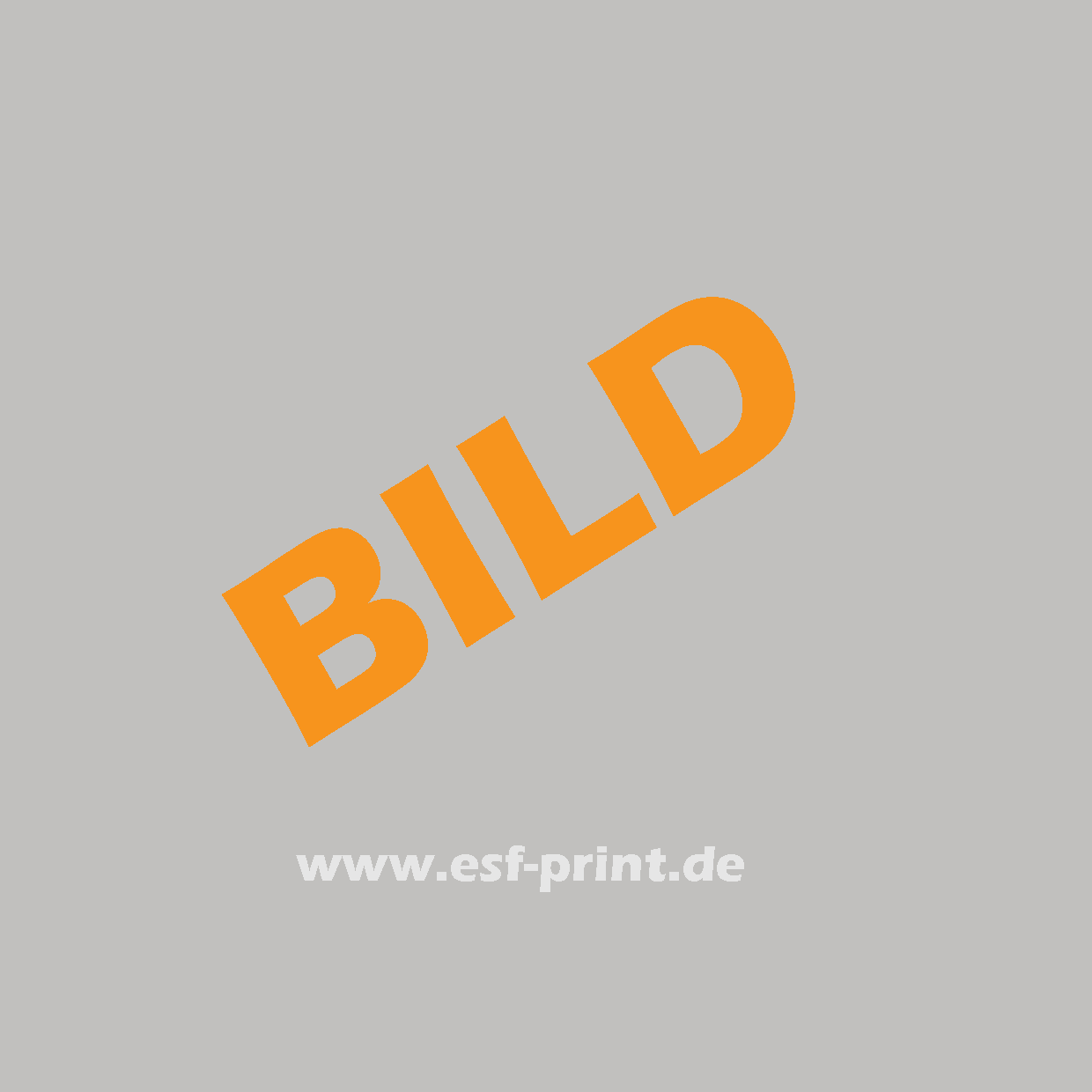 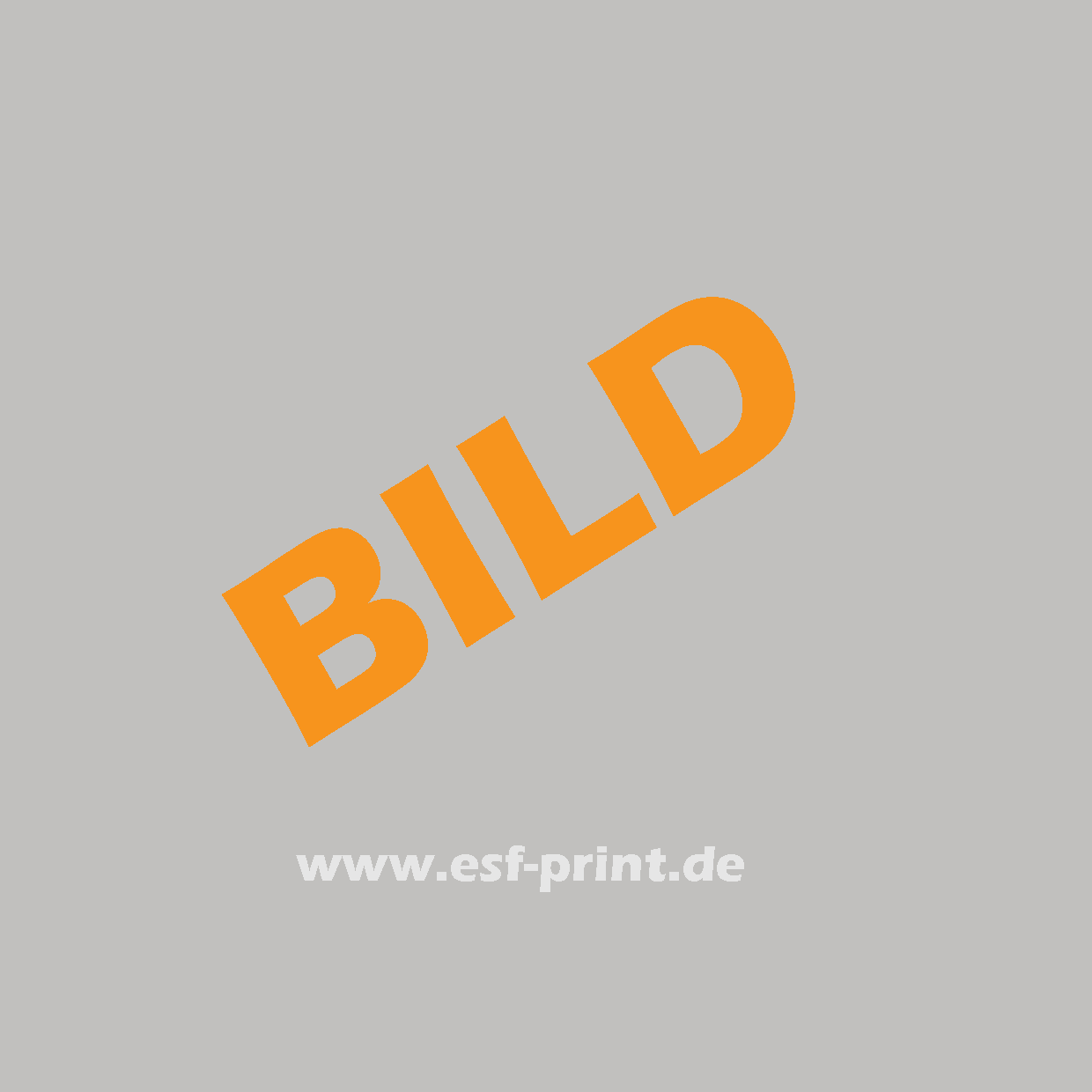 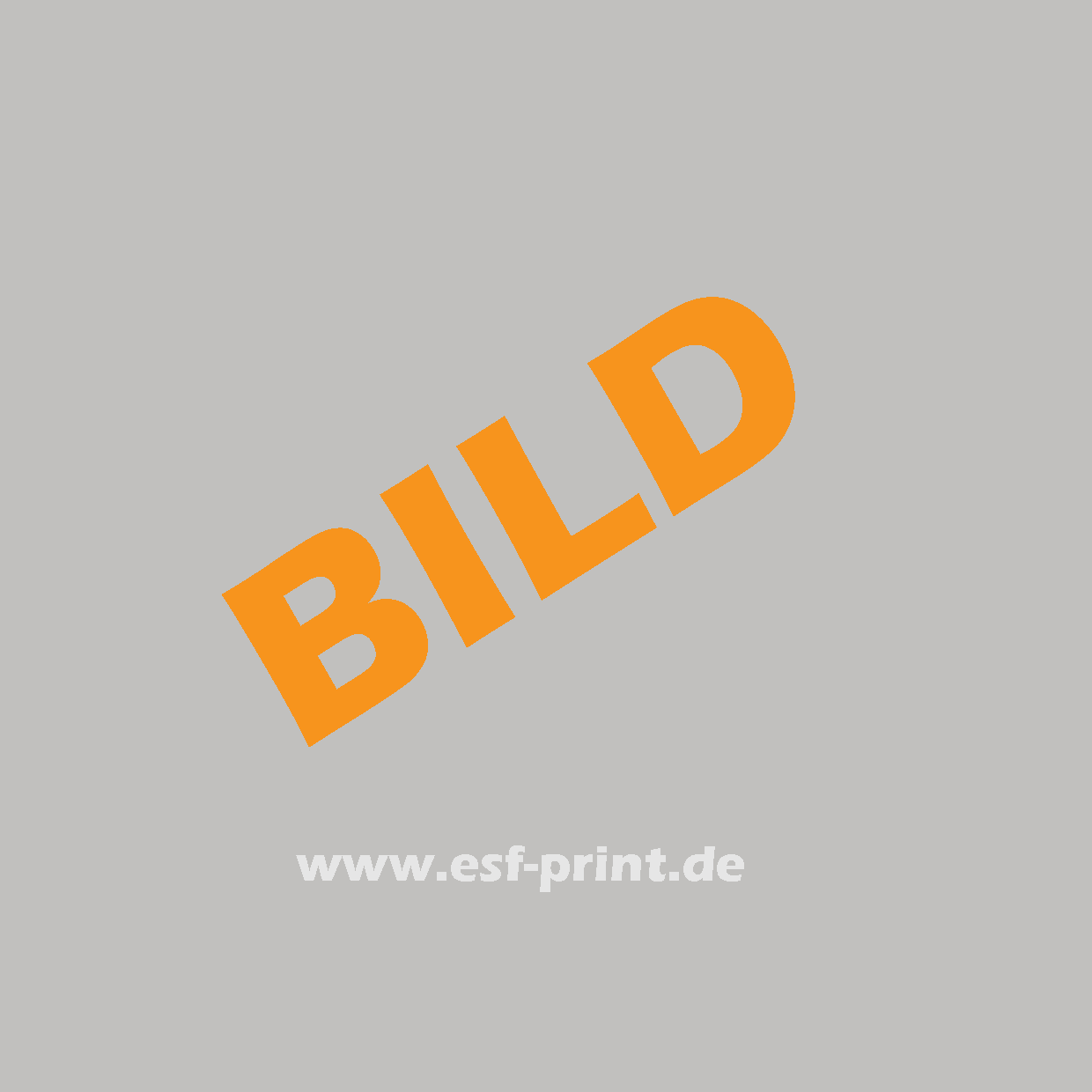 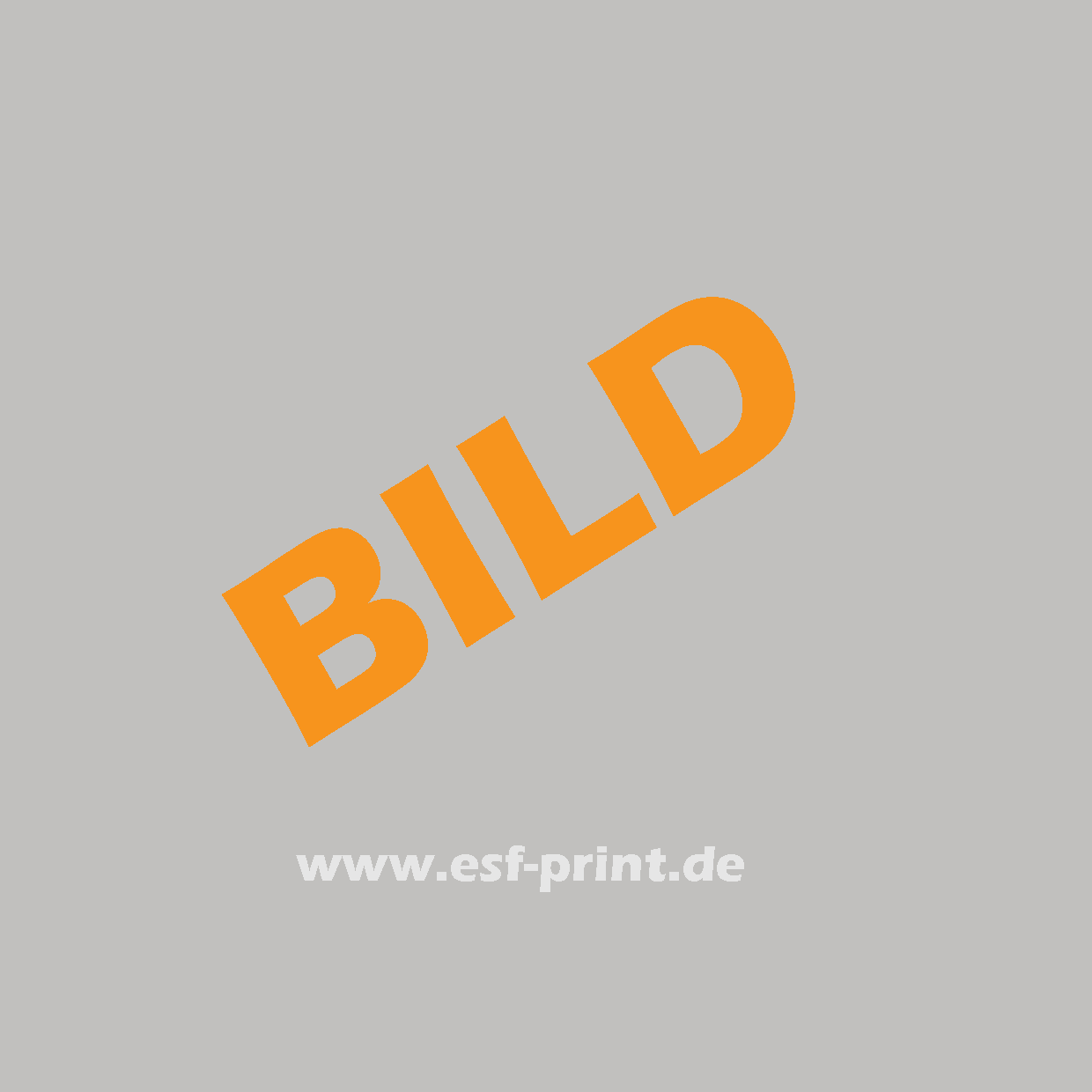 Überschrift
Lorem ipsum dolor sit amet, consetetur sadipscing elitr, sed diam nonumy eirmod tempor invidunt ut labore et dolore magna aliquyam erat, sed diam voluptua. At vero eos et accusam et justo duo dolores et ea rebum. Stet clita kasd gubergren, no sea takimata sanctus est Lorem ipsum dolor sit amet. Lorem ipsum dolor sit amet, consetetur sadipscing elitr, sed diam nonumy eirmod tempor invidunt ut labore et dolore magna aliquyam erat, sed diam voluptua. At vero eos et accusam et justo duo dolores et ea rebum. Stet clita kasd gubergren, no sea takimata sanctus est Lorem ipsum dolor sit amet.
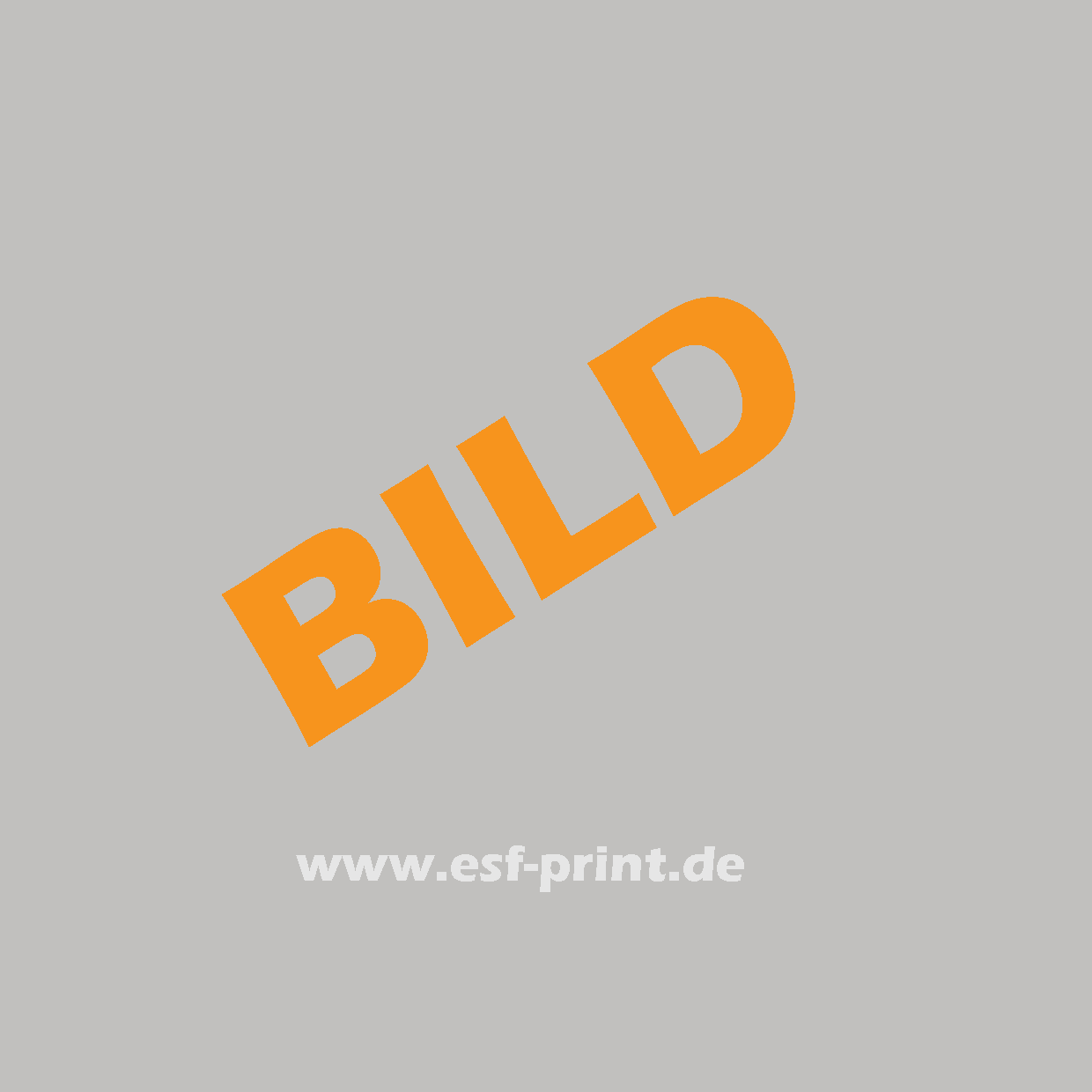 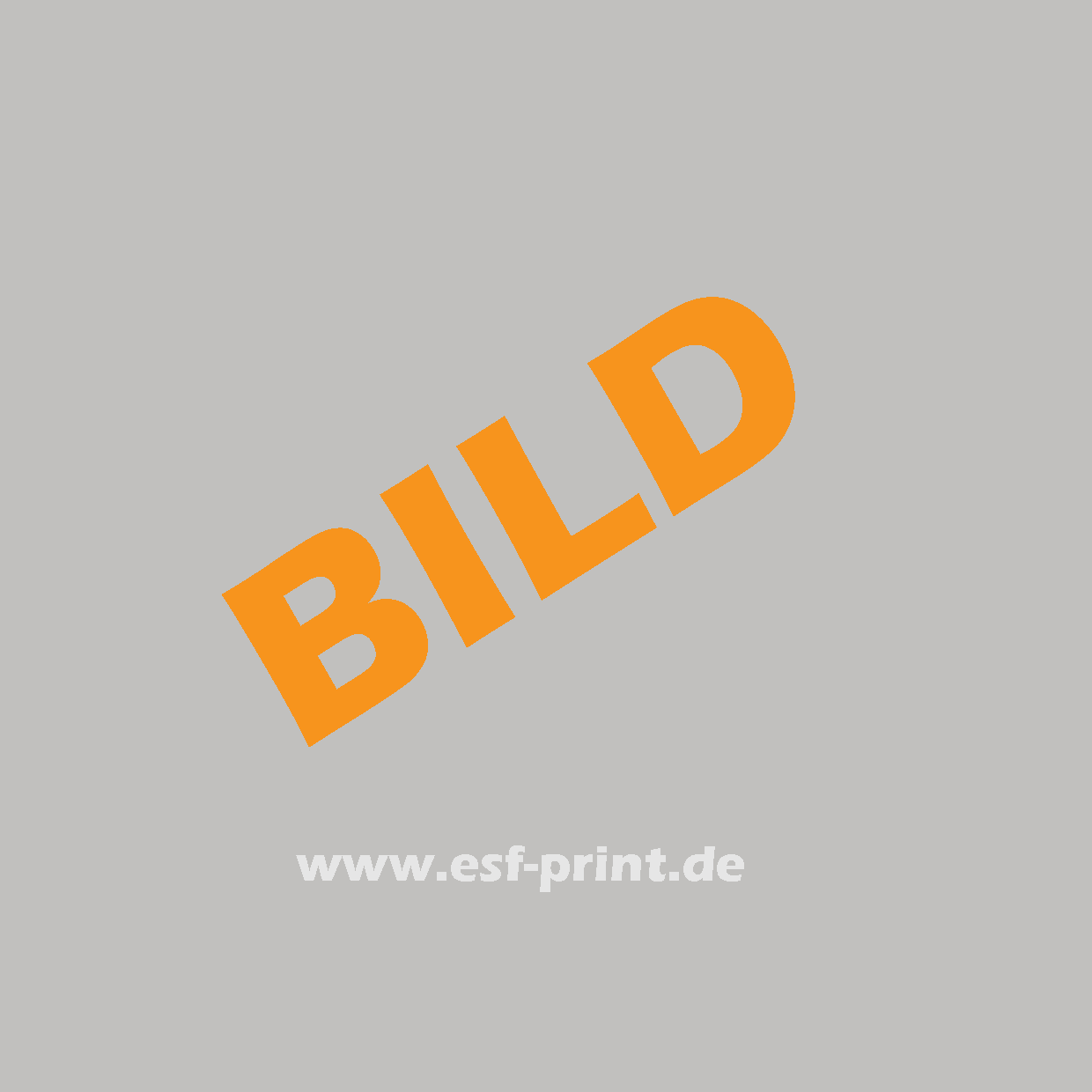 Lorem ipsum dolor sit amet, consetetur sadipscing elitr, sed diam nonumy eirmod tempor invidunt ut labore et dolore magna aliquyam erat, sed diam voluptua. At vero eos et accusam et justo duo dolores et ea rebum. Stet clita kasd gubergren, no sea
Lorem ipsum dolor sit amet, consetetur sadipscing elitr, sed diam nonumy eirmod tempor invidunt ut labore et dolore magna aliquyam erat, sed diam voluptua. At vero eos et accusam et justo duo dolores et ea rebum. Stet clita kasd gubergren, no sea
Steckbrief von Andrea
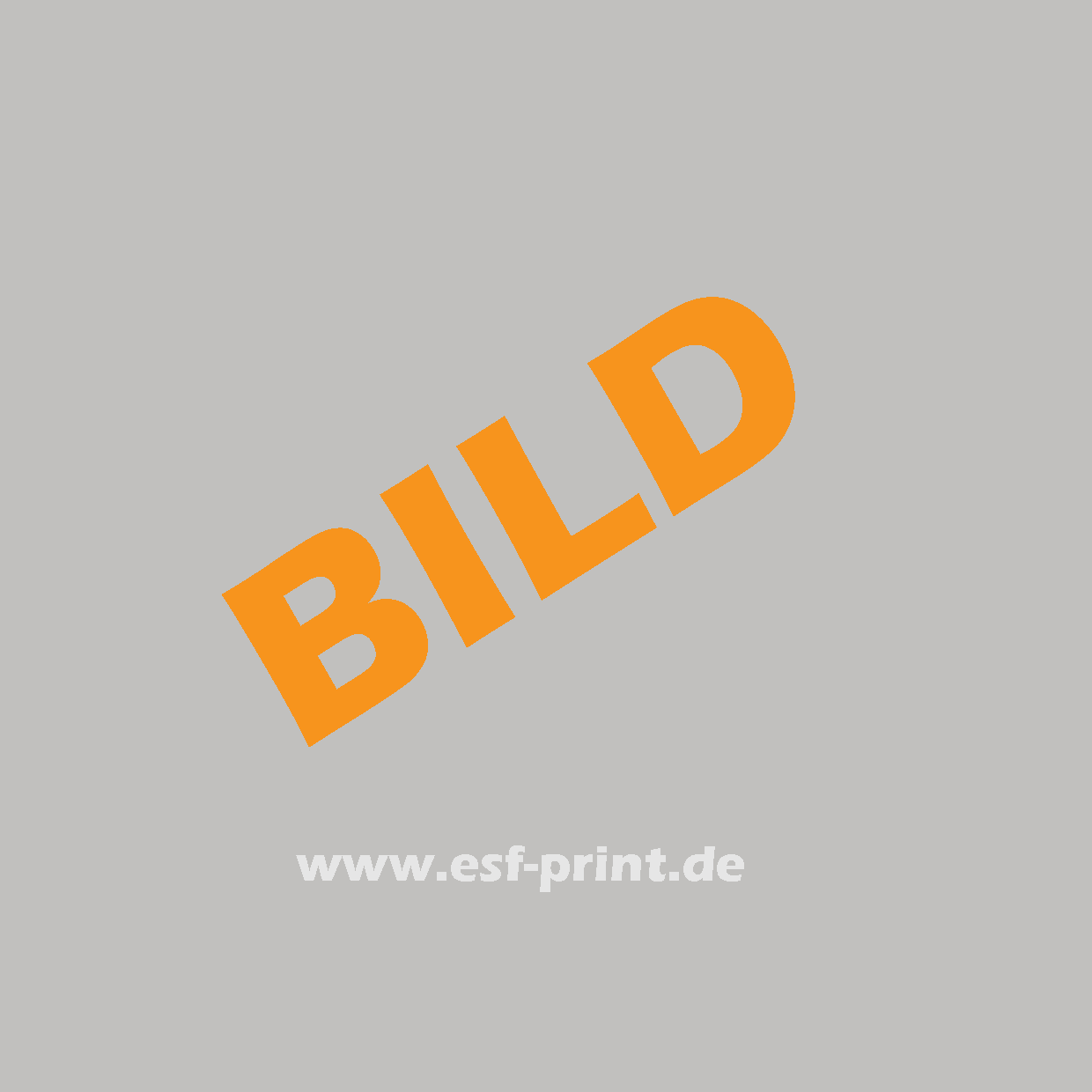 Lorem ipsum dolor sit amet, consetetur sadipscing elitr, sed diam nonumy eirmod tempor invidunt ut labore et dolore magna aliquyam erat, sed diam voluptua. At vero eos et accusam et justo duo dolores et ea rebum. Stet clita kasd gubergren, no sea 

Lorem ipsum dolor sit amet, consetetur sadipscing elitr, sed diam nonumy eirmod tempor invidunt ut labore et dolore magna aliquyam erat, sed diam voluptua. At vero eos et accusam et justo duo dolores et ea rebum. Stet clita kasd gubergren, no sea consetetur sadipscing elitr, sed diam nonumy eirmod tempor
Lorem ipsum dolor sit amet, consetetur sadipscing elitr, sed diam nonumy eirmod tempor invidunt ut labore et dolore magna aliquyam erat, sed diam voluptua. At vero eos et accusam et justo duo dolores et ea rebum. Stet clita kasd gubergren, no sea Lorem ipsum dolor sit amet, consetetur sadipscing elitr, sed diam nonumy eirmod tempor invidunt ut labore et dolore magna aliquyam erat, sed diam voluptua. At vero eos et accusam et justo duo dolores et ea rebum. Stet clita kasd gubergren, no sea 
Lorem ipsum dolor sit amet, consetetur sadipscing elitr, sed diam nonumy eirmod tempor invidunt ut labore et dolore magna aliquyam erat, sed diam voluptua.
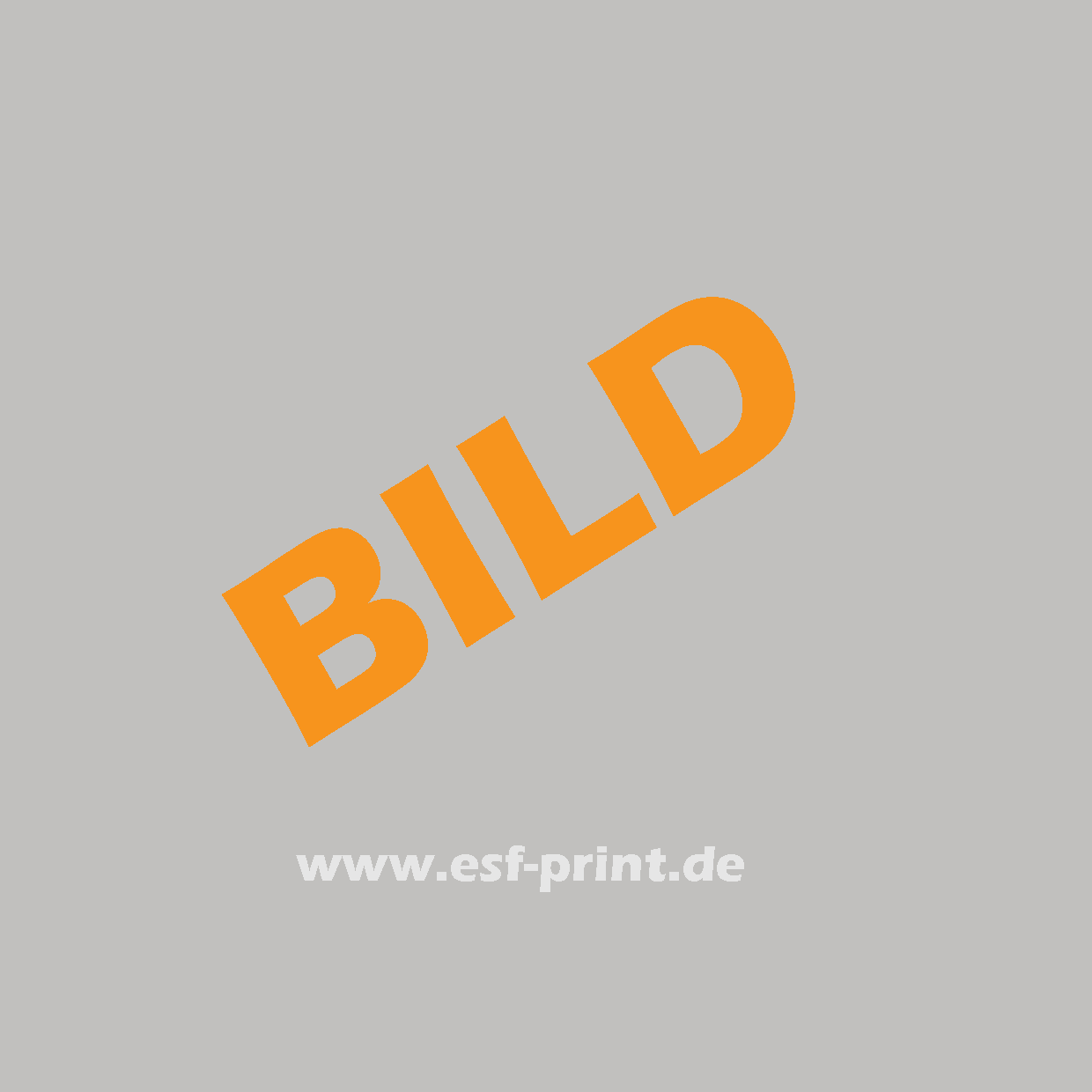 Überschrift
Lorem ipsum dolor sit amet, consetetur sadipscing elitr, sed diam nonumy eirmod tempor invidunt ut labore et dolore magna aliquyam erat, sed diam voluptua. At vero eos et accusam et justo duo dolores et ea rebum. Stet clita kasd gubergren, no sea Lorem ipsum dolor sit amet, consetetur sadipscing elitr, sed diam nonumy eirmod tempor invidunt ut labore et dolore magna aliquyam erat, sed diam voluptua. At vero eos et accusam et justo duo dolores et ea rebum. Stet clita kasd gubergren, no sea 
Lorem ipsum dolor sit amet, consetetur sadipscing elitr, sed diam nonumy eirmod tempor invidunt ut labore et dolore magna aliquyam erat, sed diam voluptua.
Lorem ipsum dolor sit amet, consetetur sadipscing elitr, sed diam nonumy eirmod tempor invidunt ut labore et dolore magna aliquyam erat, sed diam voluptua. At vero eos et accusam et justo duo dolores et ea rebum. Stet clita kasd gubergren, no sea Lorem ipsum dolor sit amet, consetetur sadipscing elitr, sed diam nonumy eirmod tempor invidunt ut labore et dolore magna aliquyam erat, sed diam voluptua. At vero eos et accusam et justo duo dolores et ea rebum. Stet clita kasd gubergren, no sea 
Lorem ipsum dolor sit amet, consetetur sadipscing elitr, sed diam nonumy eirmod tempor invidunt ut labore et dolore magna aliquyam erat, sed diam voluptua.
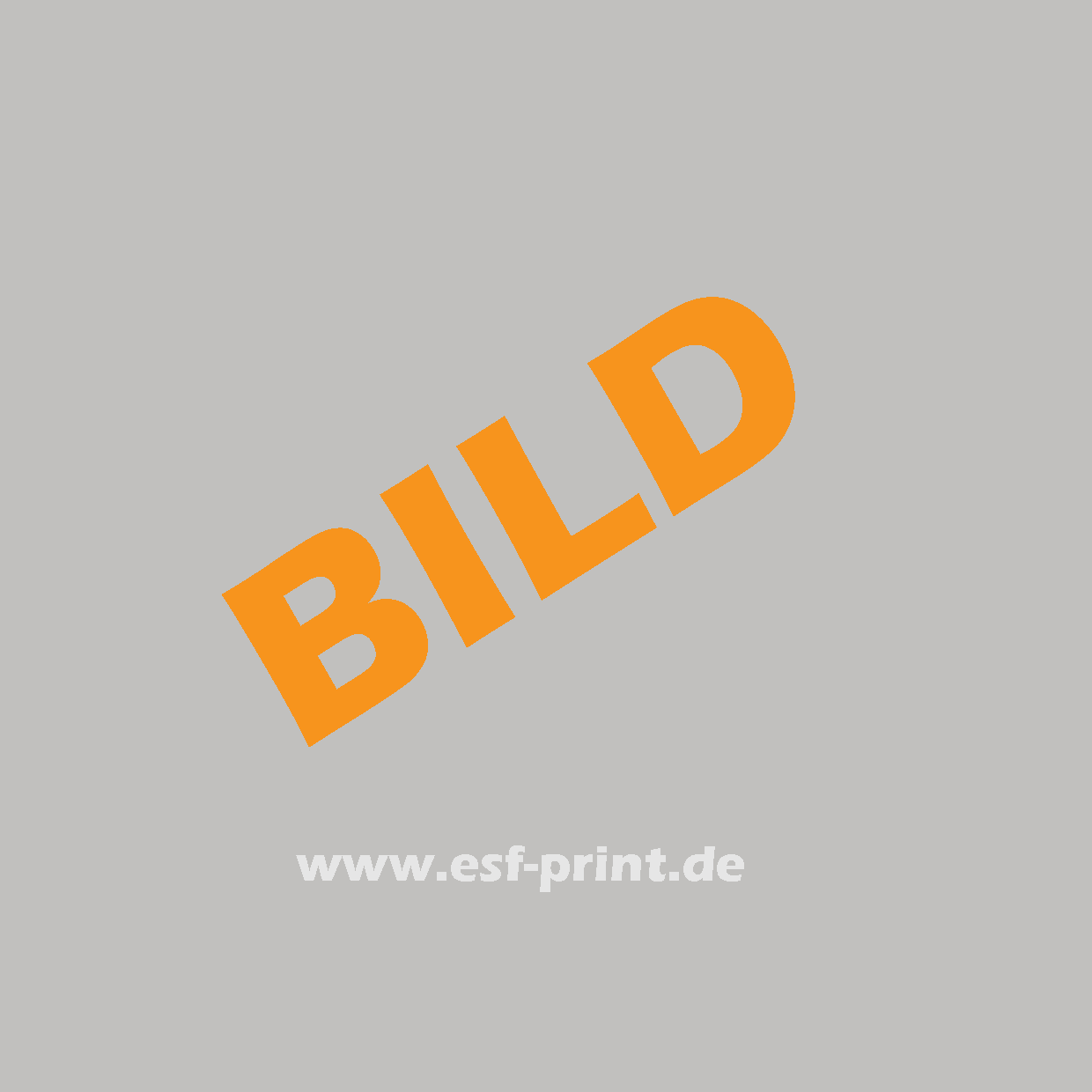 Rezepte
Schokoladenkuchen
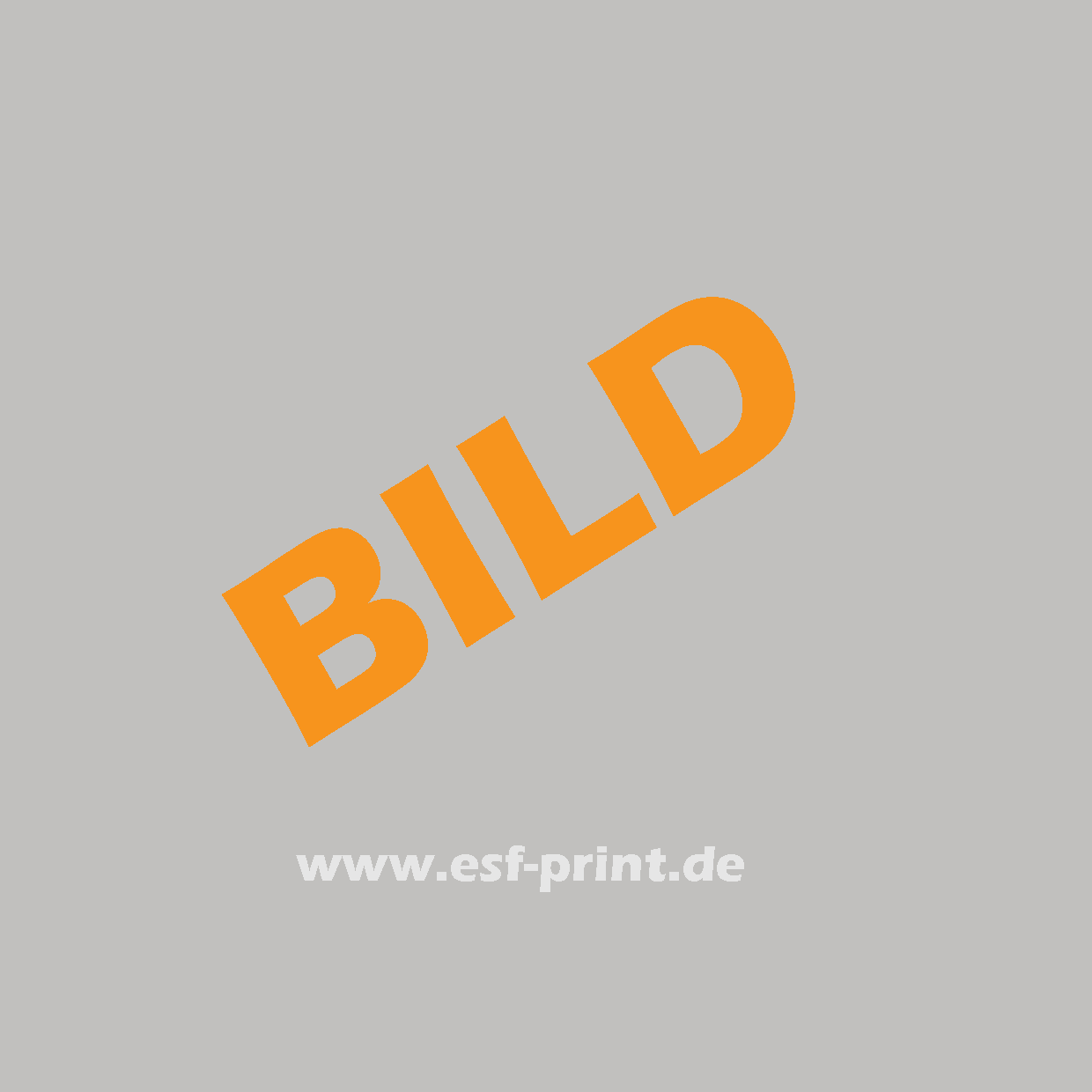 Zutaten:
Zubereitung:
Lorem ipsum dolor sit amet, consetetur sadipscing elitr, sed diam nonumy eirmod tempor invidunt ut labore et dolore magna aliquyam erat, sed diam voluptua. At vero eos et accusam et justo duo dolores et ea rebum. Stet clita kasd gubergren, no sea
Lorem ipsum dolor sit amet, consetetur sadipscing elitr, sed diam nonumy eirmod tempor invidunt ut labore et dolore magna aliquyam erat, sed diam voluptua. At vero eos et accusam et justo duo dolores et ea rebum. Stet clita kasd gubergren, no sea
Überschrift
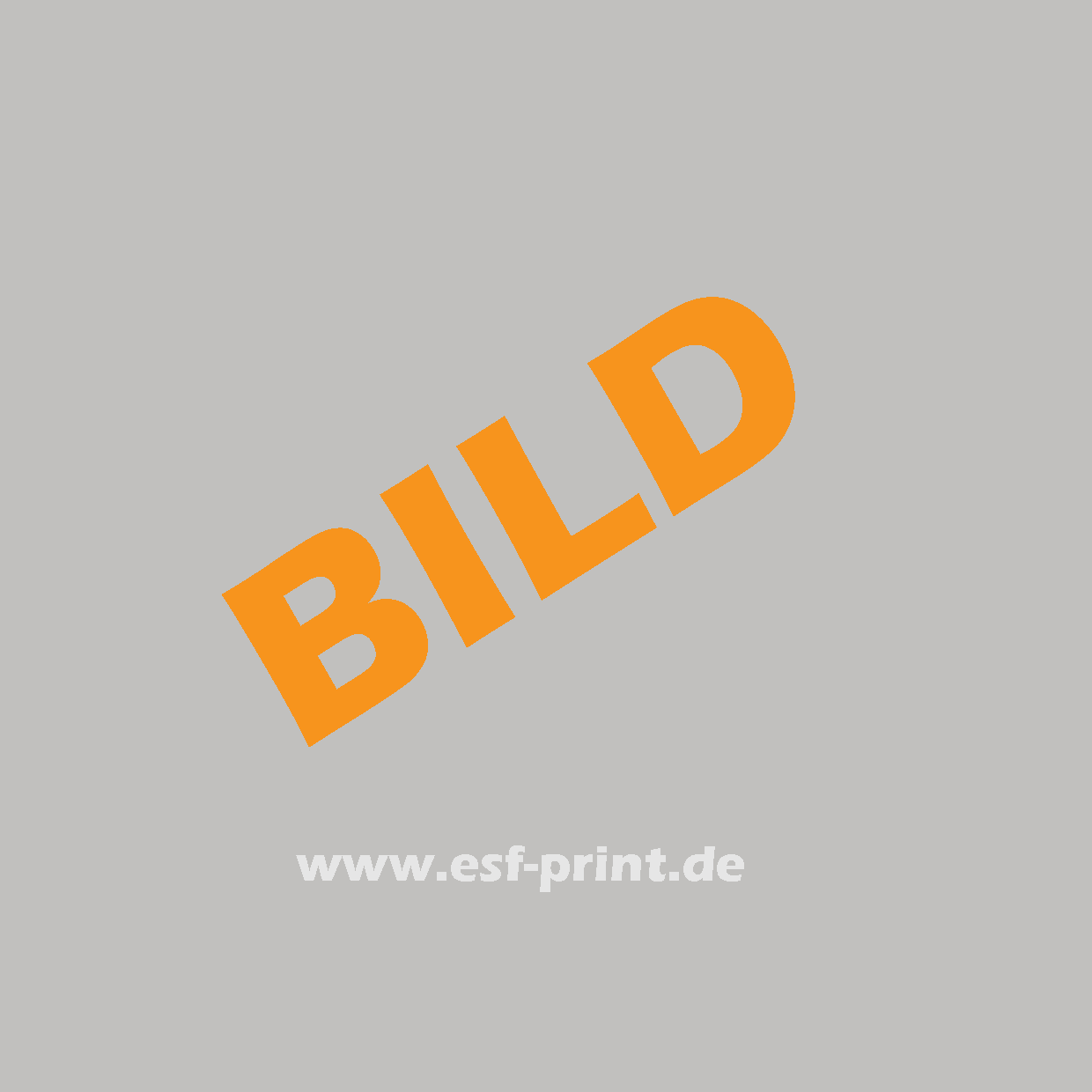 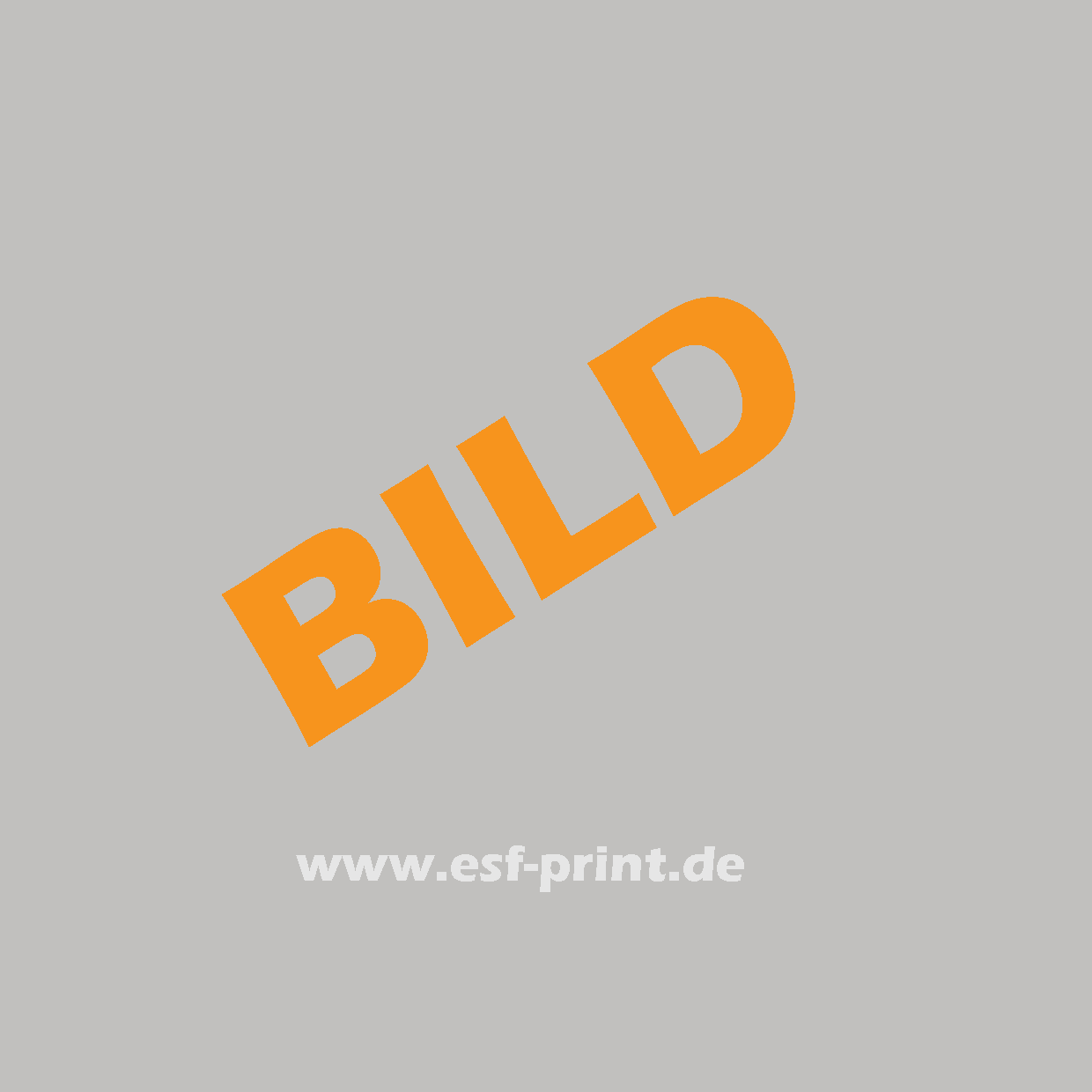 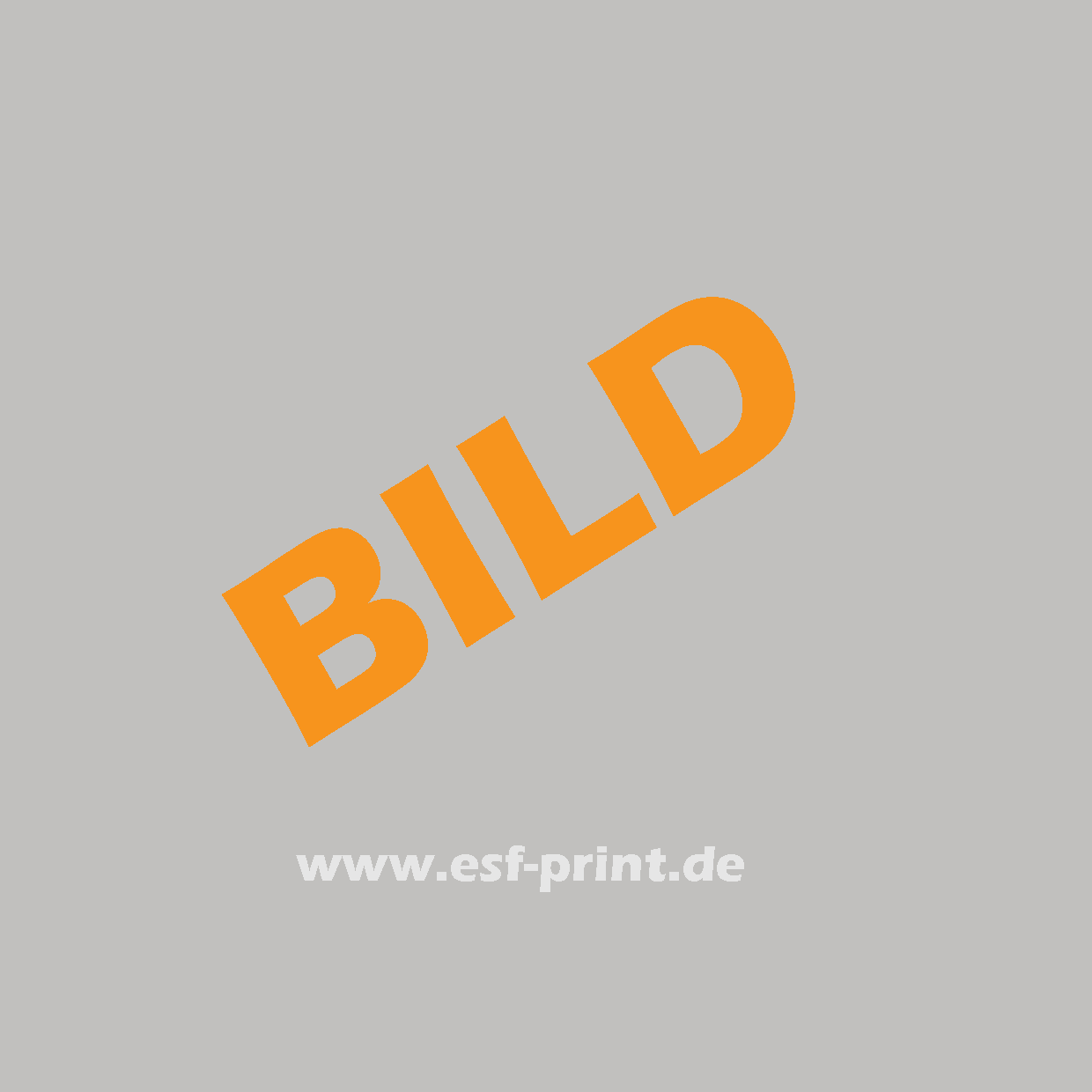 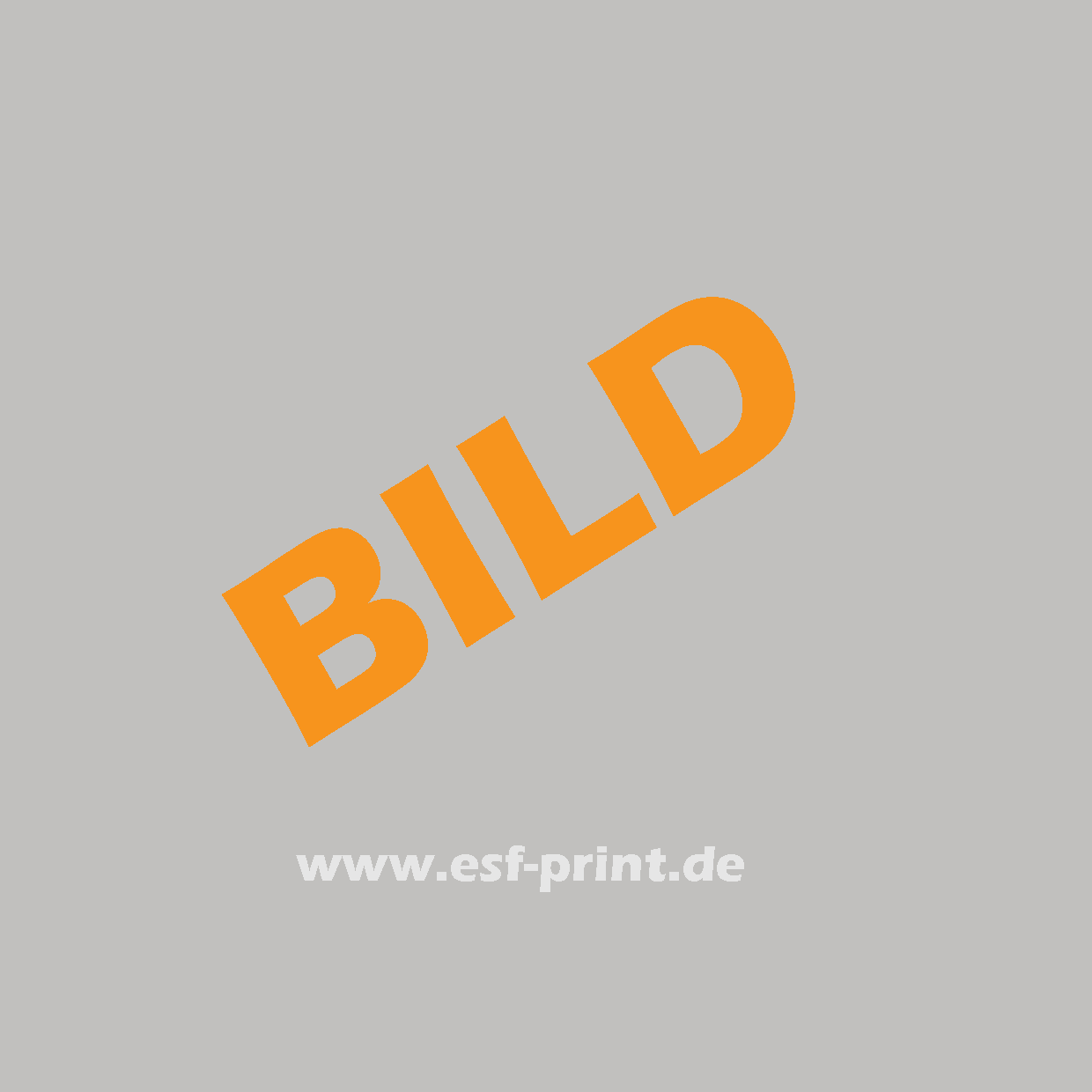